Infrared time domain discoveries from VVV: eruptive protostars and astrometric science
Philip Lucas
University of Hertfordshire
Carlos Contreras Peña, Leigh Smith, Radostin Kurtev, Dante Minniti, Jura Borissova, Alessio Caratti o Garratti, Janet Drew,  Nanda Kumar, Mark Thompson, Claudio Navarro, Mariusz Gromadzki, Michael Kuhn, Dirk Froebrich, Wayne Stimson, Tim Gledhill
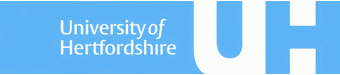 OGLE@25 conference			            		  25th July 2017
VISTA 4m telescope and VIRCAM at Paranal
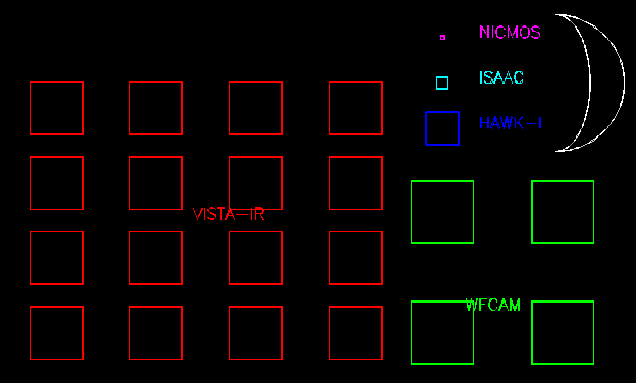 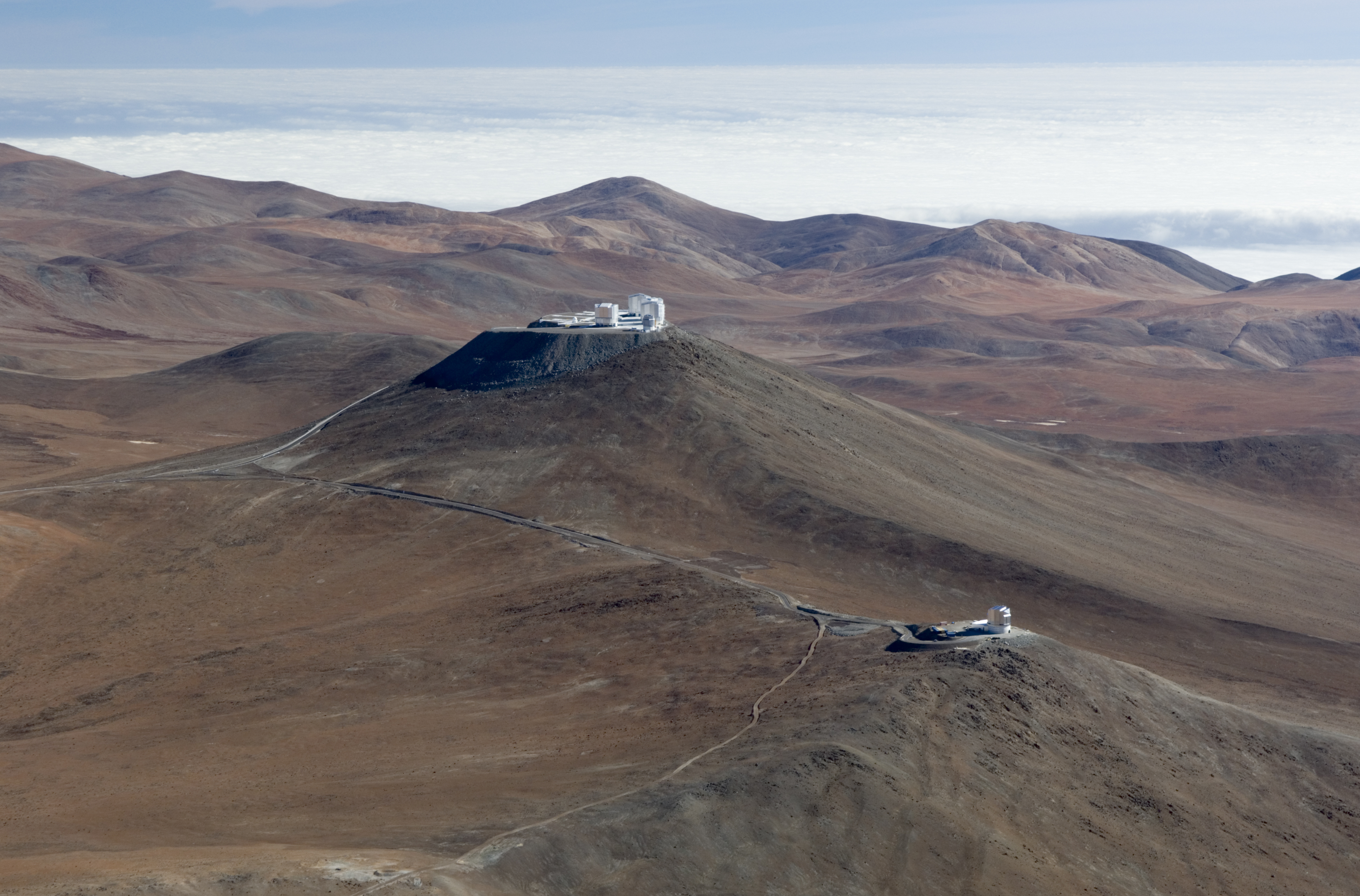 16 2048x2048 HgCdTe arrays
1x1.5 deg FOV
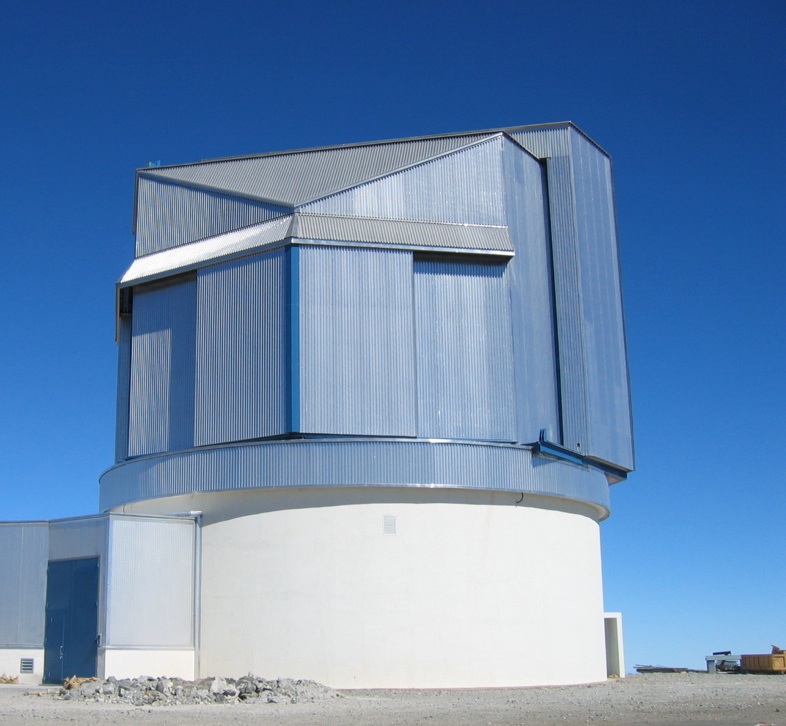 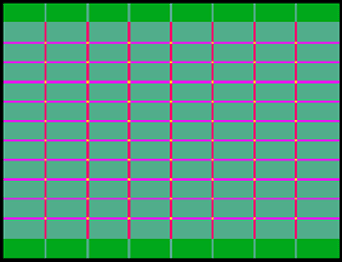 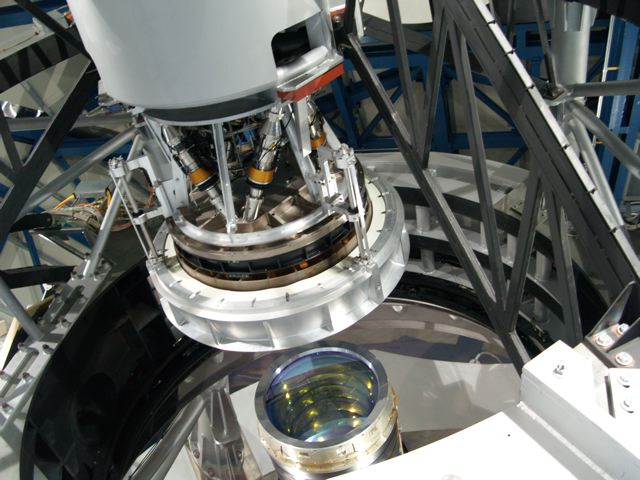 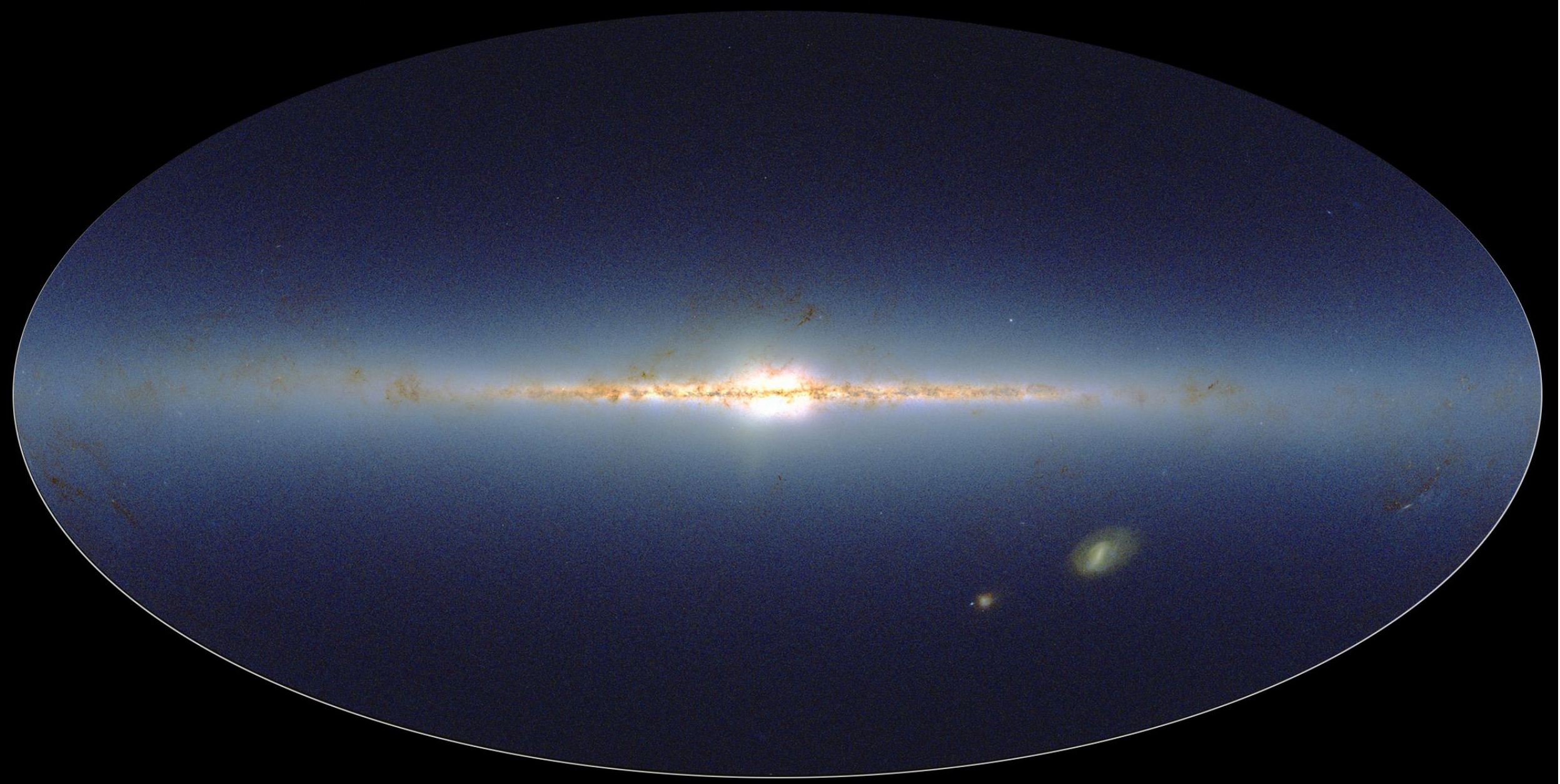 VVV
vvvsurvey.org
2MASS  JHKs image
Bulge 300 sq deg:   -10º < l < +10º ; -10º < b < +5º
Disk   220 sq deg:    -65º < l < -10º ;  - 2º < b < +2º
45-70 epochs of Ks from 2010-2015. COMPLETED!
2 epochs of JHKs. Separately 2 epochs of ZY.
Minniti, Lucas et al.2010, New Ast. 15, 433 (VVV definition)
Saito, Hempel et al.2012, A&A, 537, A107 (DR1 paper)
Infrared survey footprints & VVVX
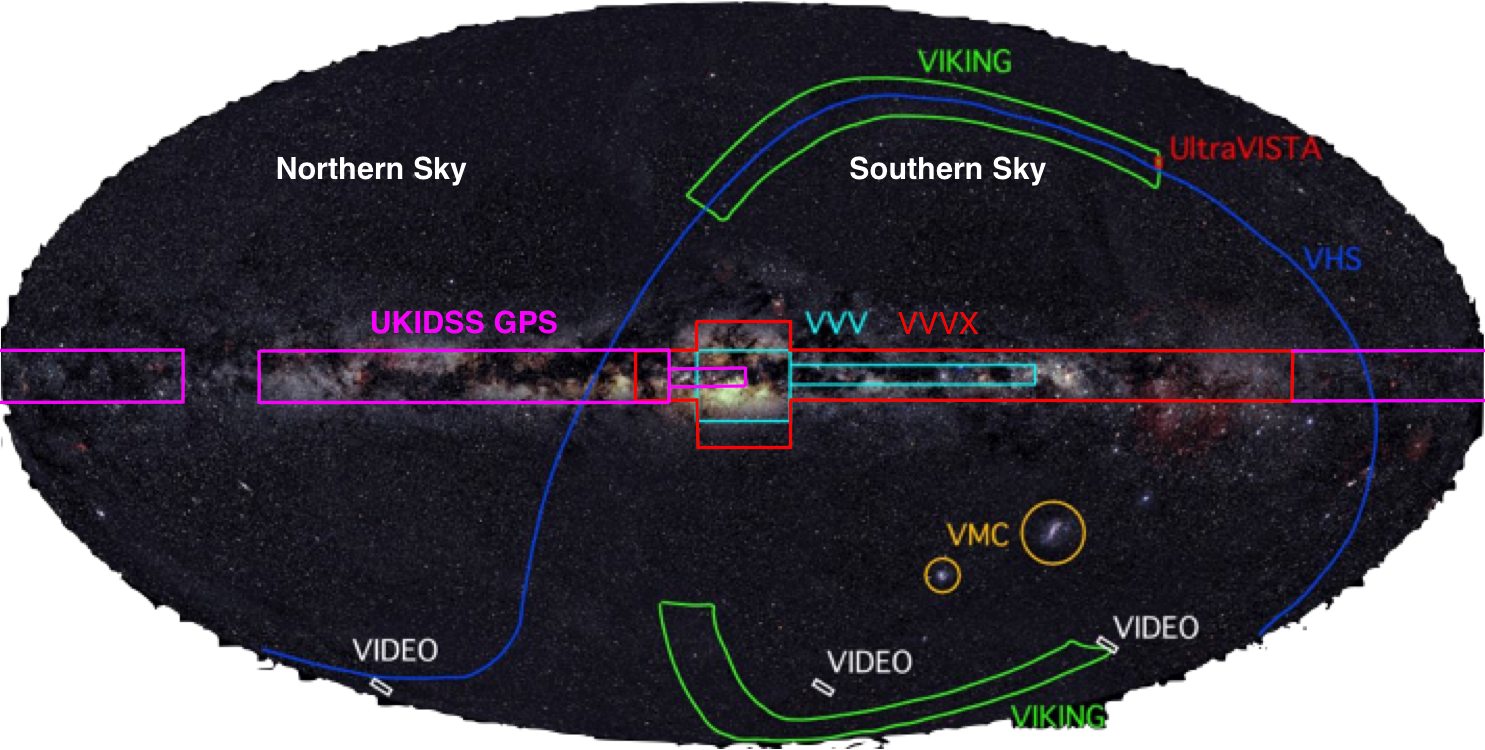 ~107 variables
1600 sq.deg.
25-40 epochs
~2x109 stars
Variability in Young Stellar Objects (YSOs)
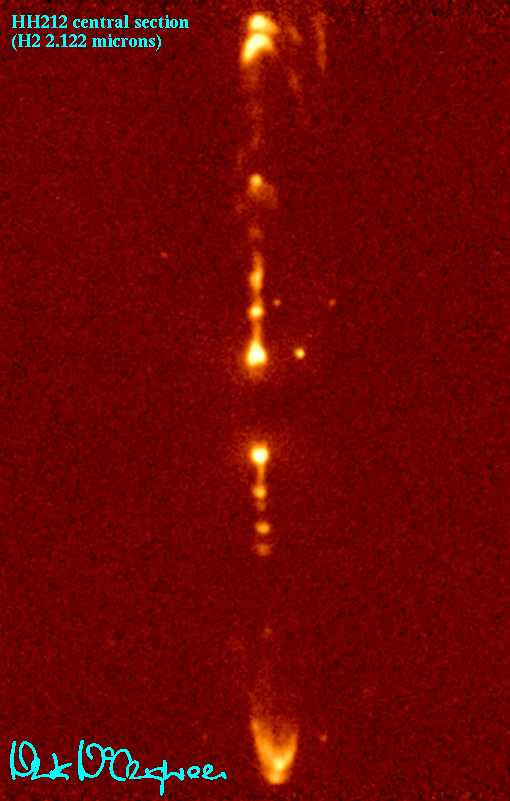 Most (93%) pre-main sequence stars are variable (Rice, Wolk & Aspin 2012, ApJ).
Hot & cold spots, changing extinction and changing accretion.

A very few YSOs were known to erupt. Episodic accretion.
FUors: long duration outbursts (decades).  ~ 9 objects
EXors: short outbursts.  ~ 8-12 objects

Only 3 deeply embedded IR eruptive variables were known.
Hodapp et al.’96, Persi et al.’07, Caratti o Garatti ’11. 
Now Safron et al.’15 (Class 0 YSO) and more class 0 YSOs to come…
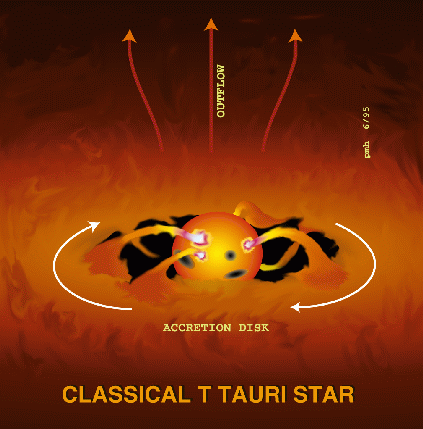 Zinnecker et al.1998, Nature
Importance of eruptive variability
Accretion-drive outbursts are thought to be common among pre-MS stars…..but rarely seen (e.g. Hartmann & Kenyon 1996, AnnRevAA, 34,207).

May explain the scatter in HR diagrams of PMS clusters. (Baraffe et al.’09).

Could also solve the “Luminosity problem” (Kenyon et al. 1990), Enoch et al.(2009) - most class I YSOs in nearby SFRs have low luminosities (~1 L).

….so masses & ages in the literature are often wrong??
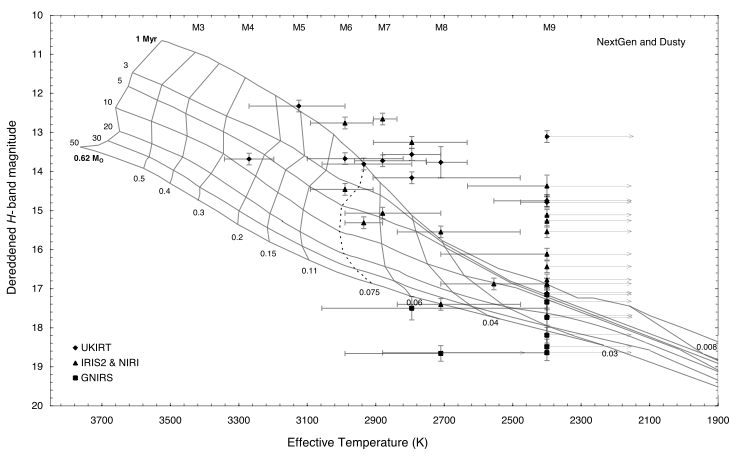 Orion Nebula HR diagram
Weights, Lucas et al.2009
Cause of outbursts?
The theory is tricky, several dozen options discussed (Audard 2014 review).

Thermal instability (accretion limit cycle like dwarf novae)    
	
GPI+MRI rate mismatch (Zhu, Hartmann et al.2009abc),   

Binary companion on eccentric orbit (Bonnell & Bastien 1992)
Seen in LRLL 54361 with 10d period (Muzerolle et al.2013)        

GI/fragments infalling (Vorobyov & Basu 2015)
	
Magnetic truncation of the disc just beyond the co-rotation radius (D’Angelo & Spruit 2010, 2012)
Accretion discs are not well understood!
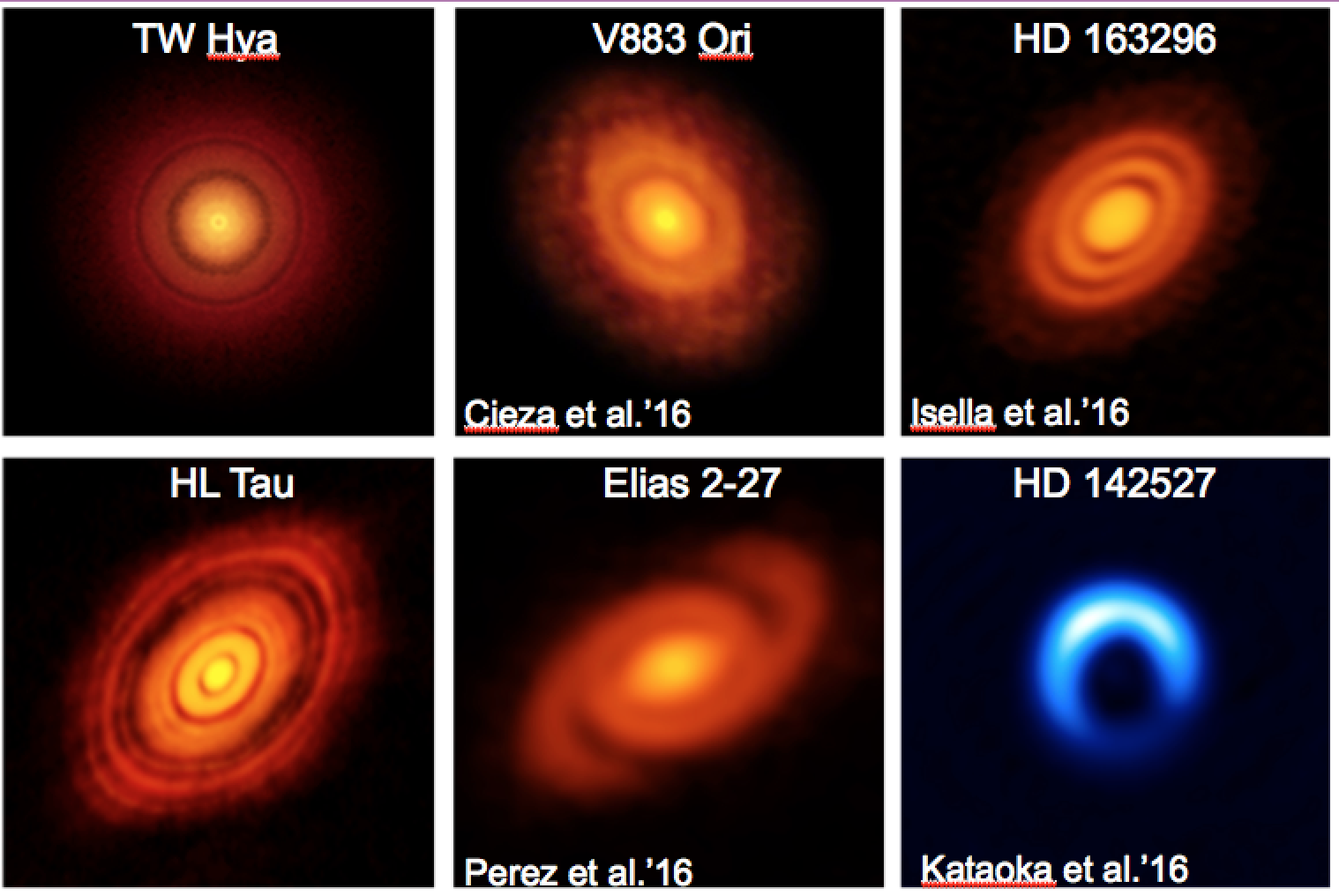 ALMA observations of rings NOT predicted

Disc models do not have sufficient resolution to follow evolution when all the physics is included.

There is no accepted theory of viscosity

Models are usually in 2-D, often neglecting vertical T and ρ gradients.
TW Hya, Andrews et al.2016, ALMA
d = 50 pc, resolution = 1 au
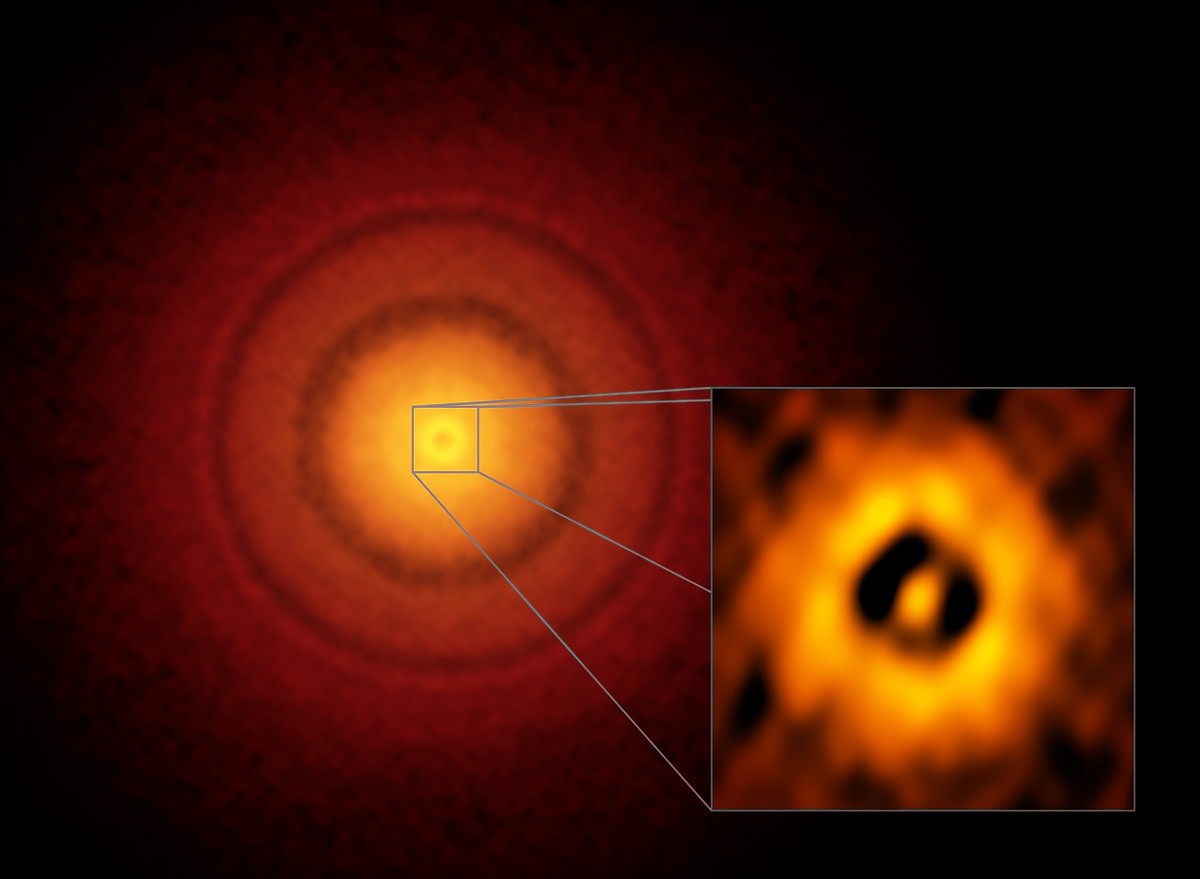 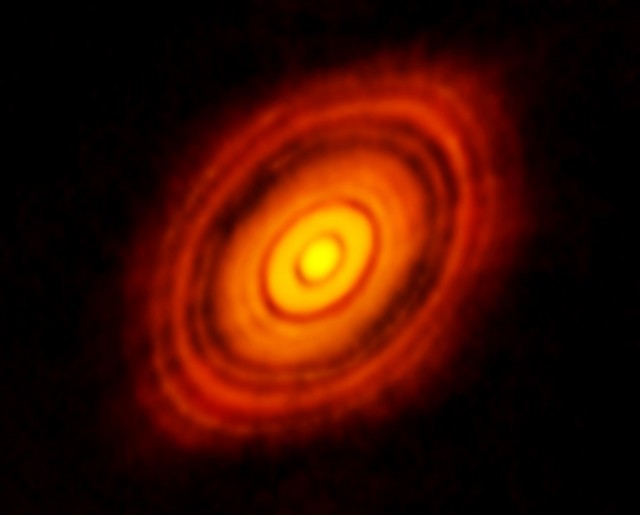 HL Tau, Brogan et al.2015, ALMA
A wide view from UKIDSS GPS: 2 epochs only
A catalogue of 618 high amplitude variables across 1470 sq deg of the plane.
~60% are YSOs, but lots of other interesting things…. Lucas et al., MNRAS submitted
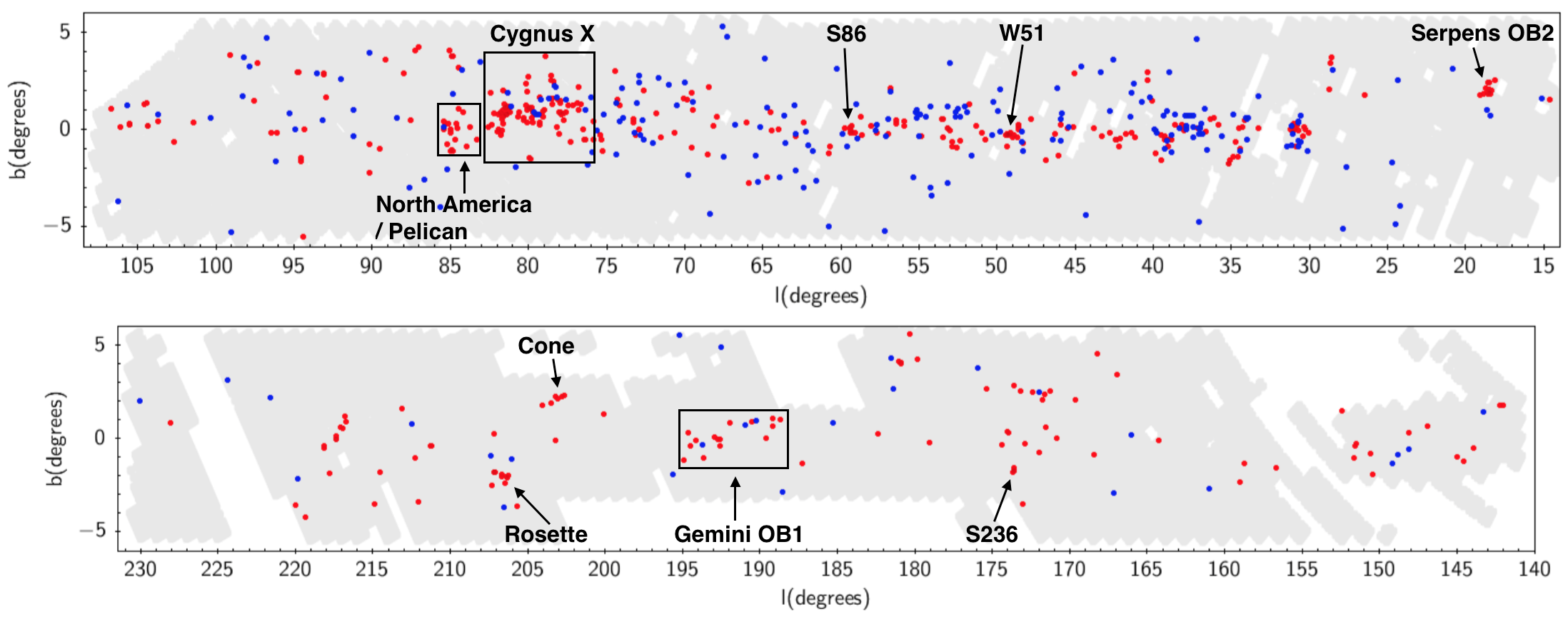 Red points are likely YSOs, based on SIMBAD & WISE colour images
Source 551ab = 2MASS J20500940+4426522
in the North America/Pelican nebula at d=700 pc
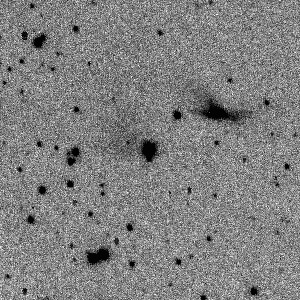 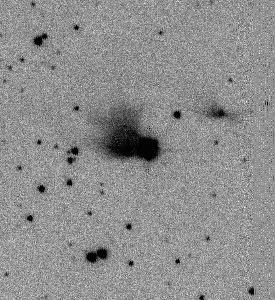 July 2006
October 2011
N.B. these variable nebulae are unusual in the UGPS and VVV samples due to the point source selection criterion. 

The UGPS sample misses ~90% of real high amplitude variables (see
S. Makin & D.Froebrich, submitted).
YSO/non-YSO selection in WISE
Amplitude distribution
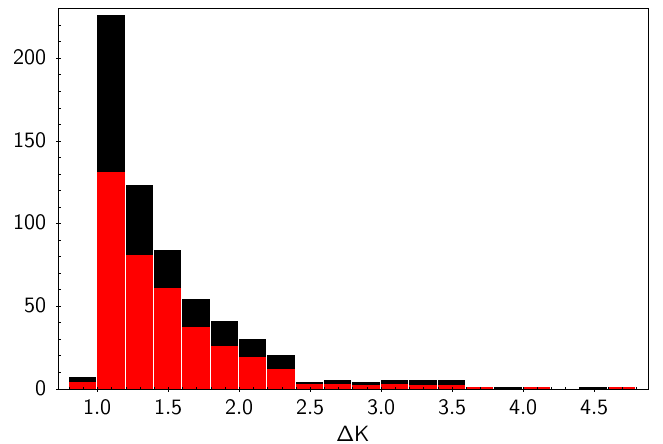 2 UKIDSS epochs
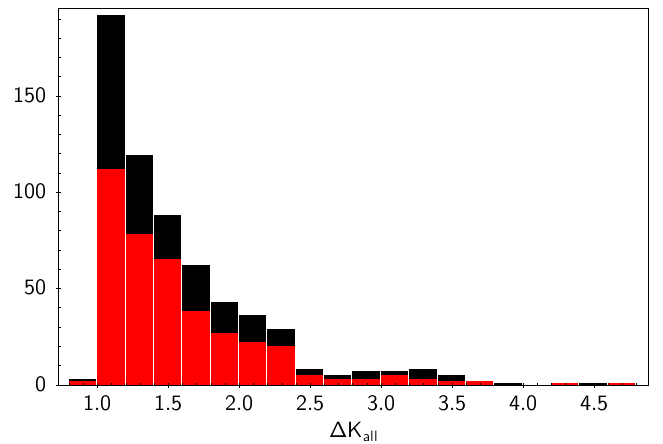 2 UKIDSS epochs + 2MASS
Colour-mag and two colour diagrams for the 618 UKIDSS variables
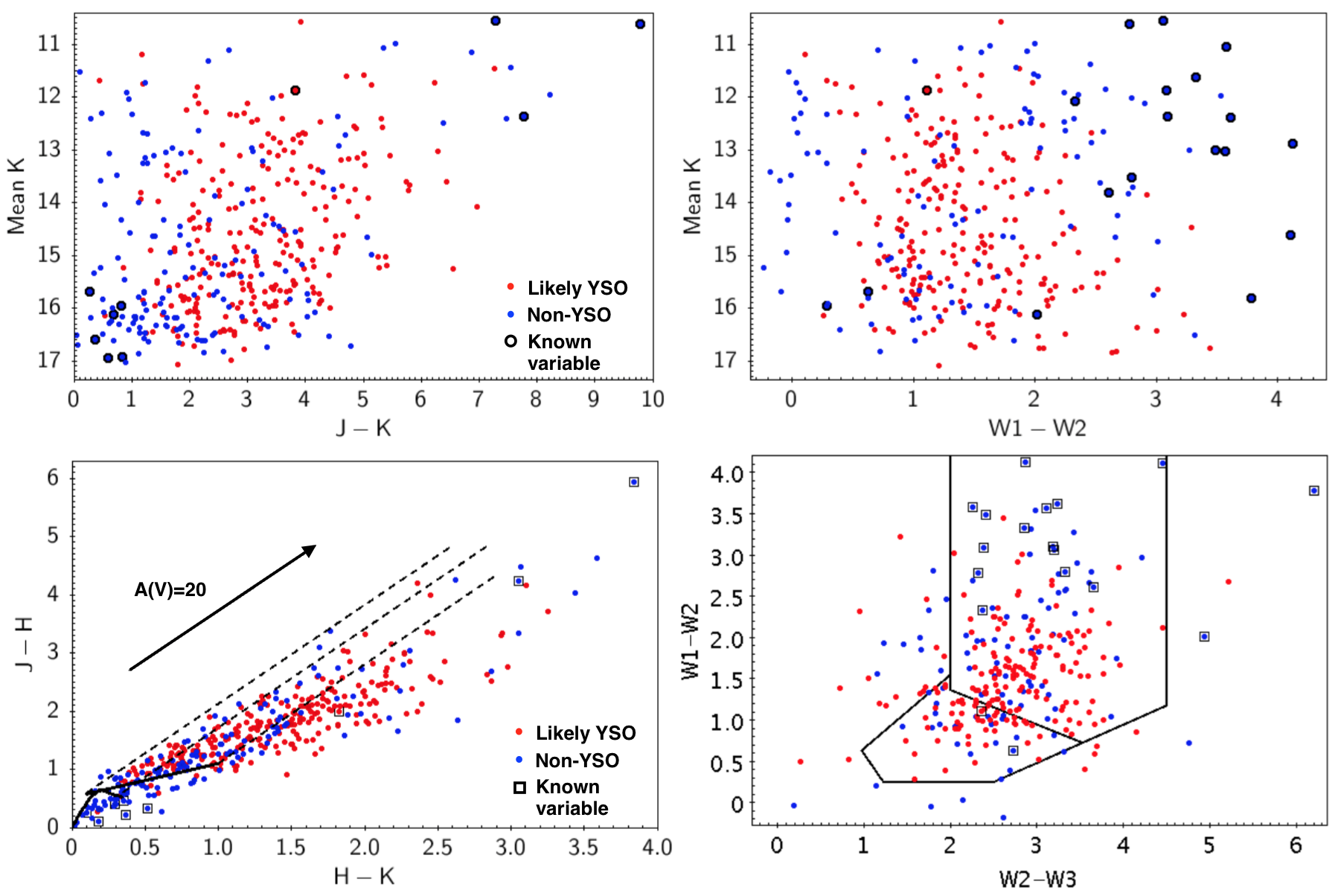 Spectral indices and amplitudes
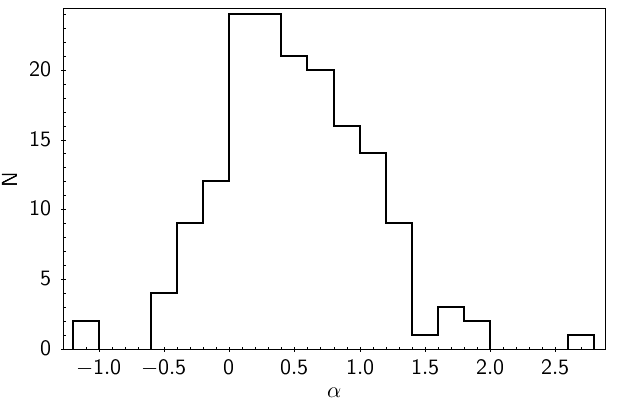 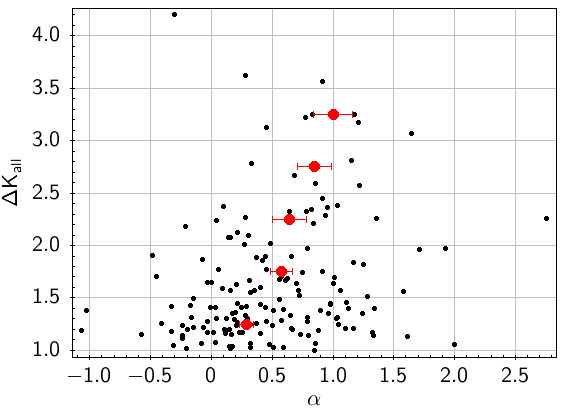 Mostly class I and flat-spectrum YSOs
There is a clear tendency for higher amplitude YSOs to have redder SEDs
Luminosities and distances
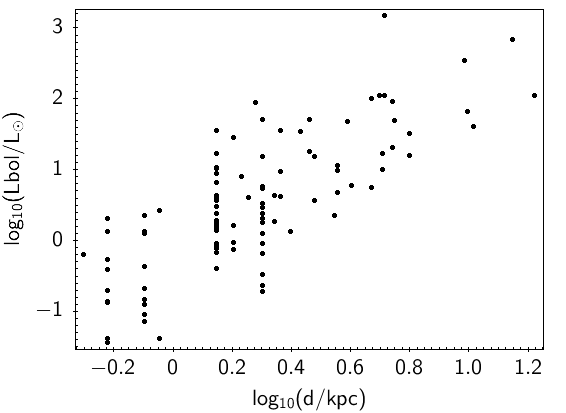 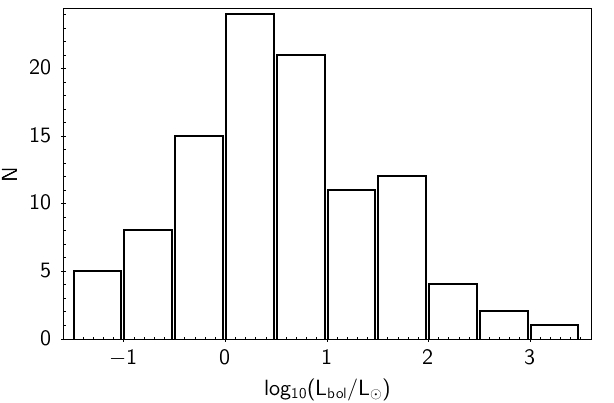 Histogram of luminosities
log(L) vs log(d)
Hα emission
IPHAS and VPHAS+ (Drew et al.2005) provide r, i, Hα photometry.

Most of the YSOs have strong Hα emission … at the random IPHAS epoch.

Many non-YSOs also… including 2 known CVs, 1 PN…

and 3 new CV candidates with ΔKs = 2.84, 2.30, 3.44.
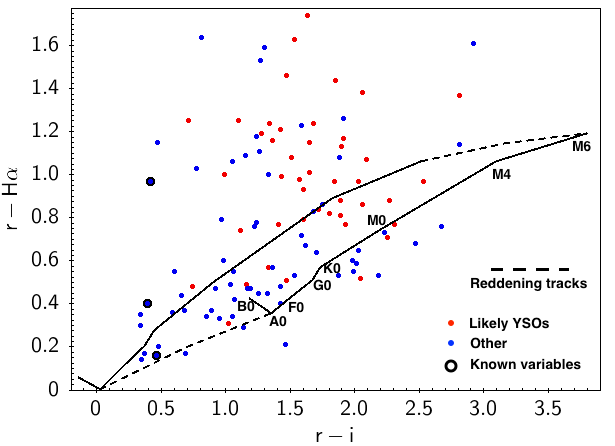 Colour variability: UKIDSS + 2MASS
Colour - magnitude changes
Colour - colour changes
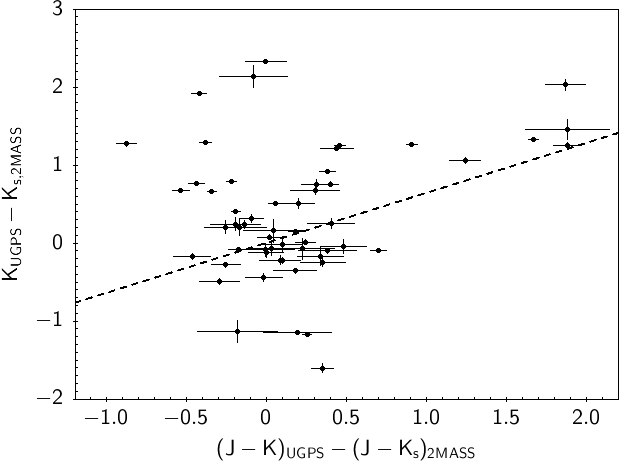 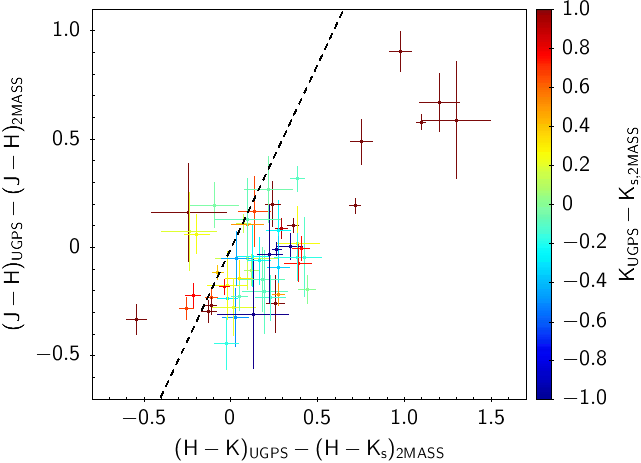 Most sources with large UKIDSS: 2MASS flux differences do not show reddening-like changes.     ΔJ = 1.19 ΔKs + 0.13
Cygnus X group
77 “likely YSOs”, 2 background YSOs, 14 “others” 

Likely YSOs and other sources plotted on MSX 8 μm image.
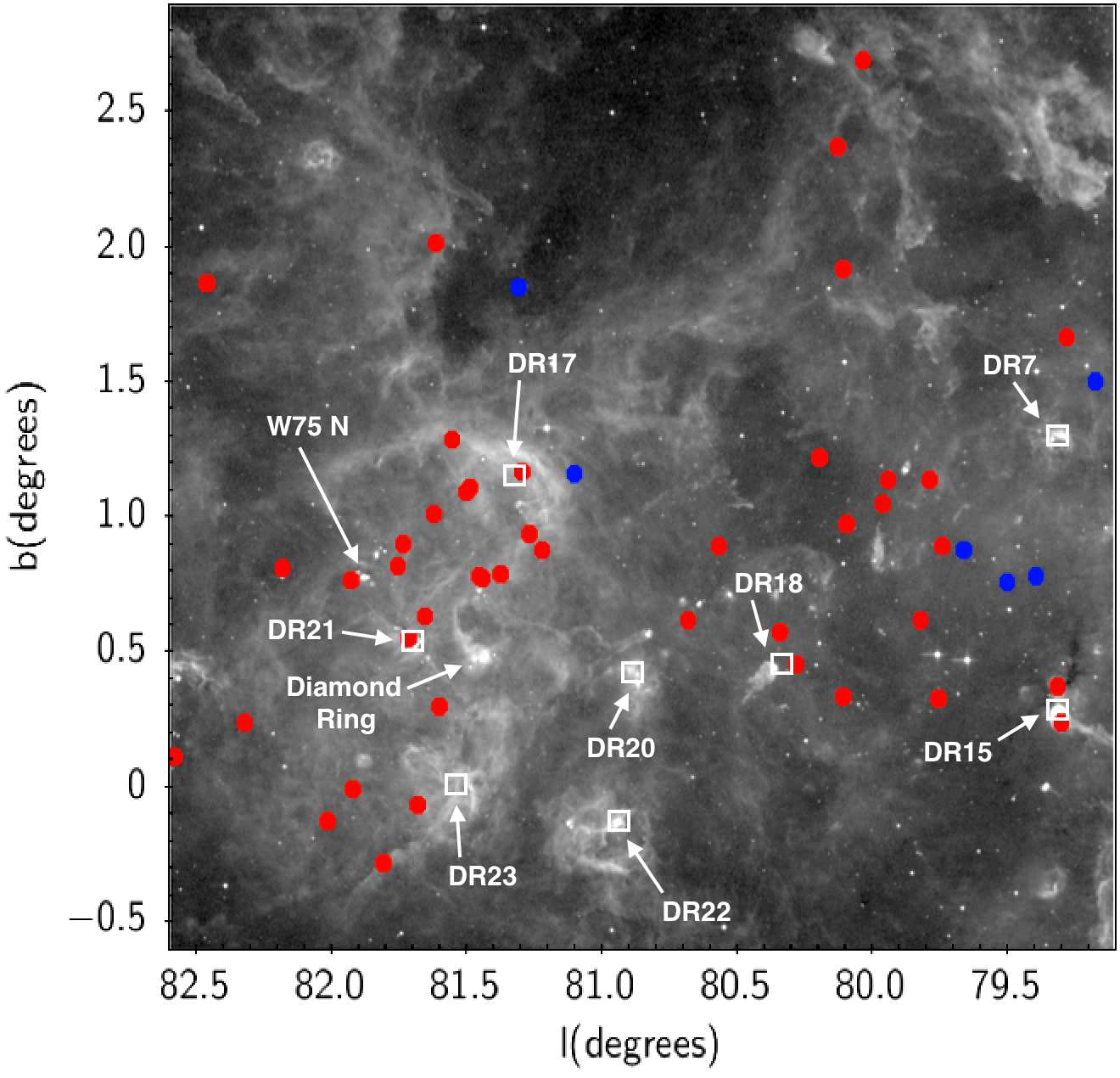 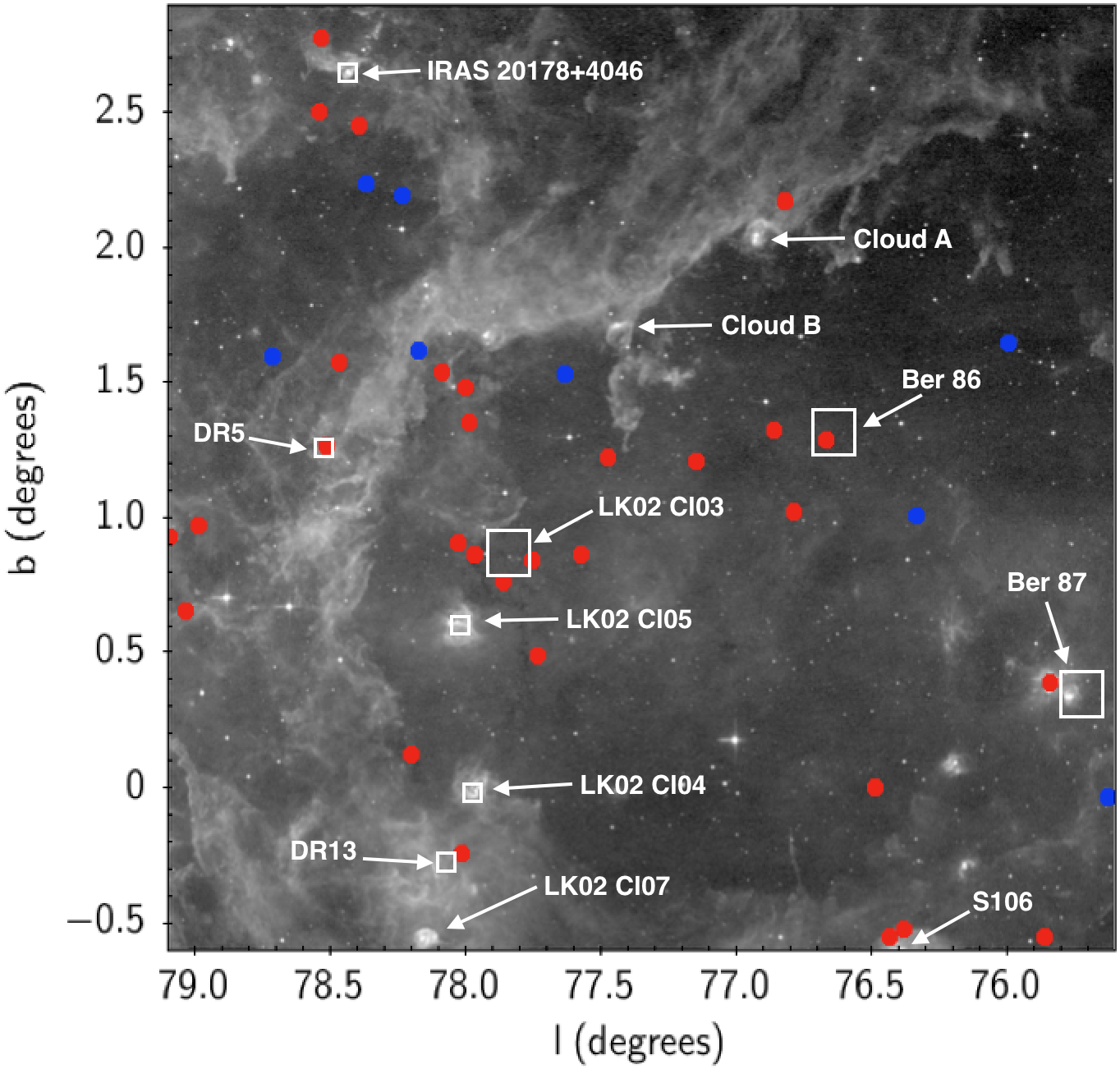 The non-YSOs
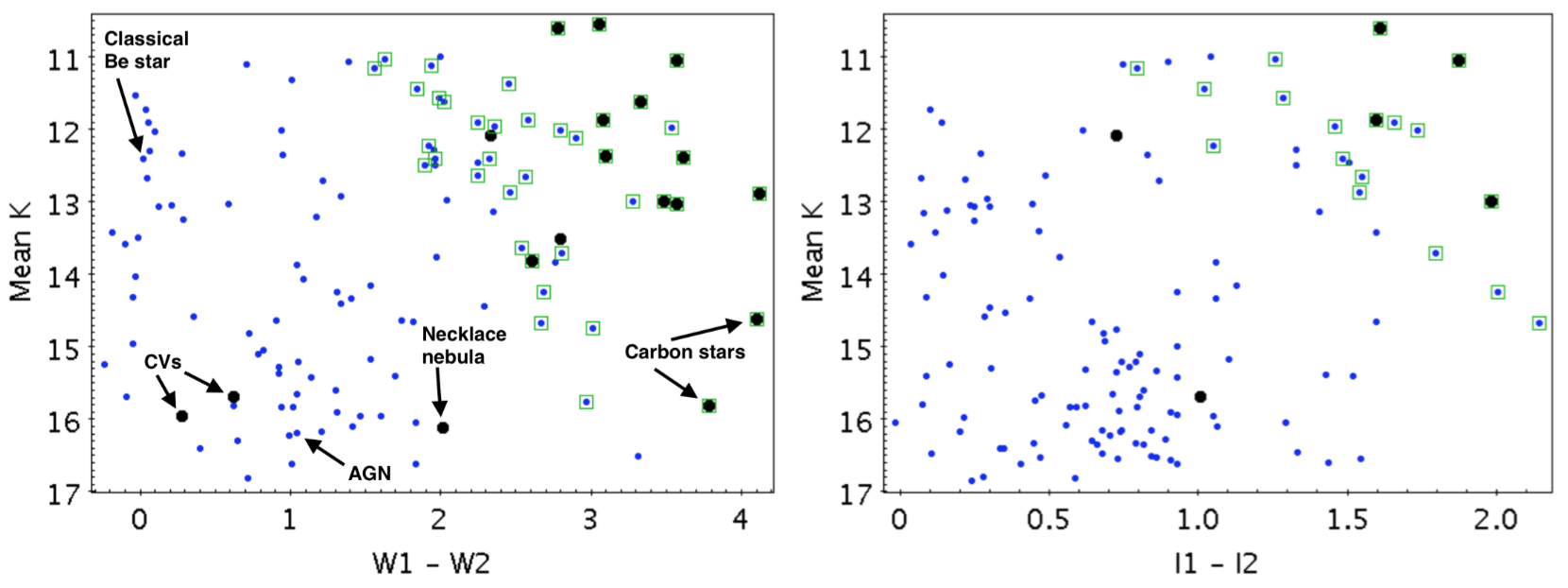 [3.6]-[4.5]
[3.4]-[4.6]
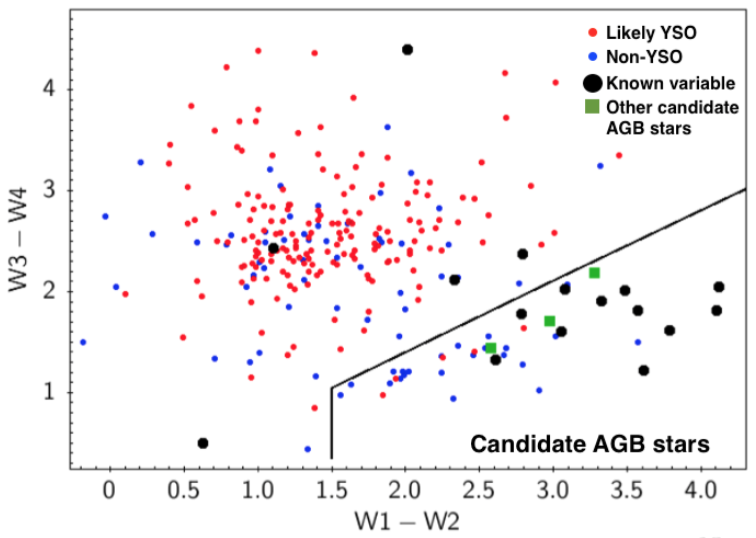 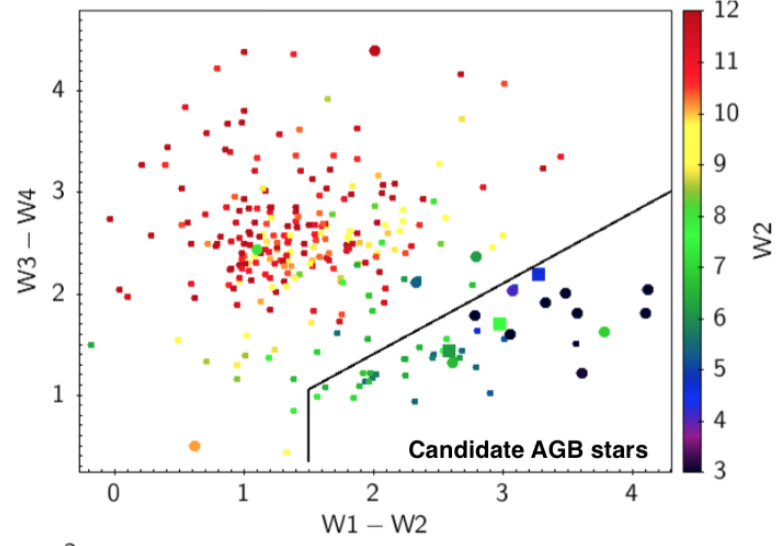 VVV searches – many discoveries
5.8-8.0
VVV disc region: searched for ΔKs>1 sources seen at all epochs in 2010-12.

Found 816 VVV sources down to Ks=16, of which 91 have ΔKs>2 mag.
Contreras Peña et al.2017a, MNRAS, 465, 3011;       2017b, MNRAS, 465, 3039
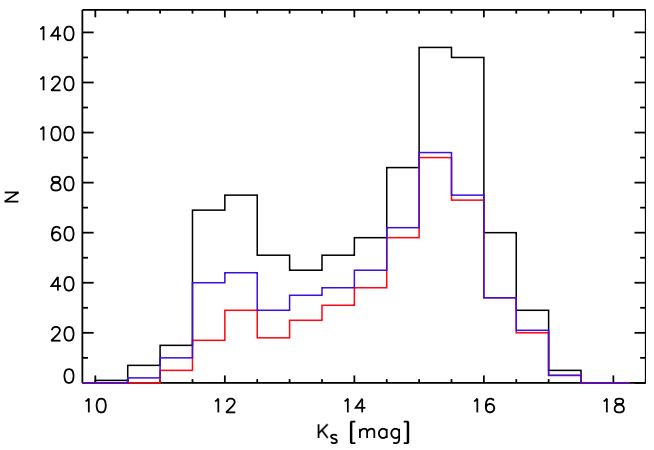 Black: all
Blue: in SFRs
Red: decontaminated
65% in SFRs – YSOs

Method has ~50% completeness

Also dusty Miras and       Eclipsing Binaries
[Speaker Notes: Selection avoid transients]
Time domain properties
Variability on all timescales up to ~250-300 days.

Class II & III YSOs vary most on rotational timescales (days)
Class I and flat spectrum YSOs vary most on all longer timescales.
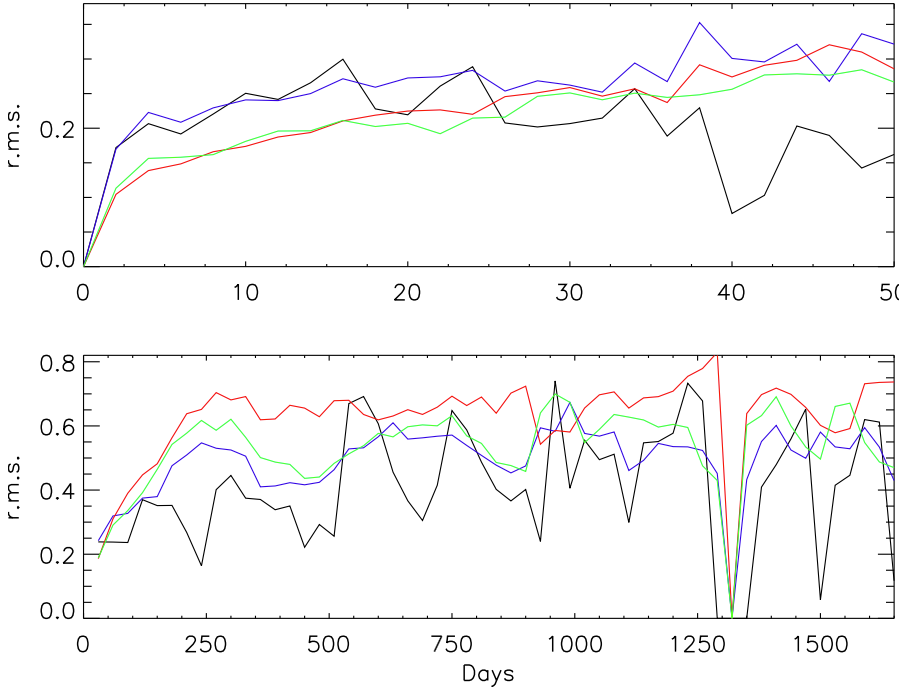 Class I -- red
Flat -- green
Class II -- blue
Class III -- black
Light curves types in SFRs
Periodic: 162 short term variables, 65 long period variables, 24 EBs, 89 Miras
Aperiodic: 45 faders, 106 eruptive, 39 dippers
Eruptive YSOs have the reddest SEDs (ratio is 70 Class I to  5 Class II)
Eruptives and faders have the highest amplitudes.
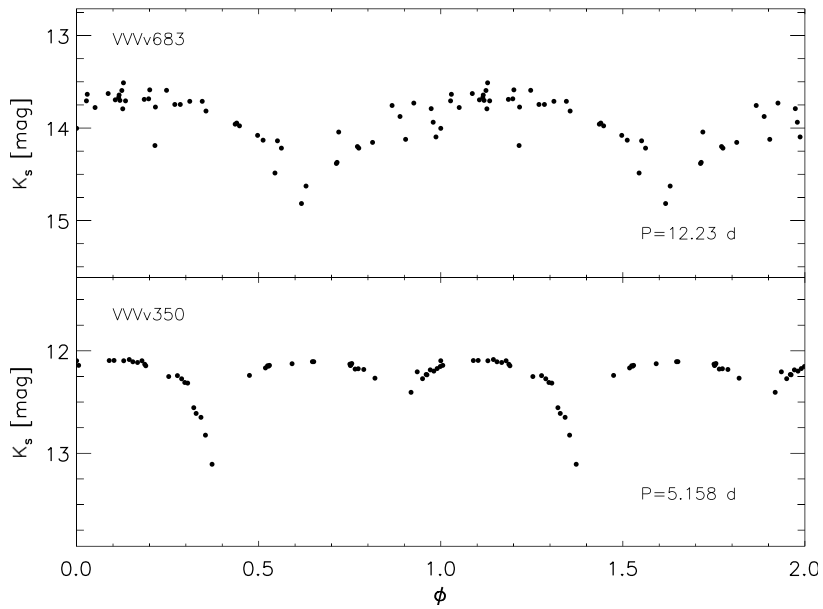 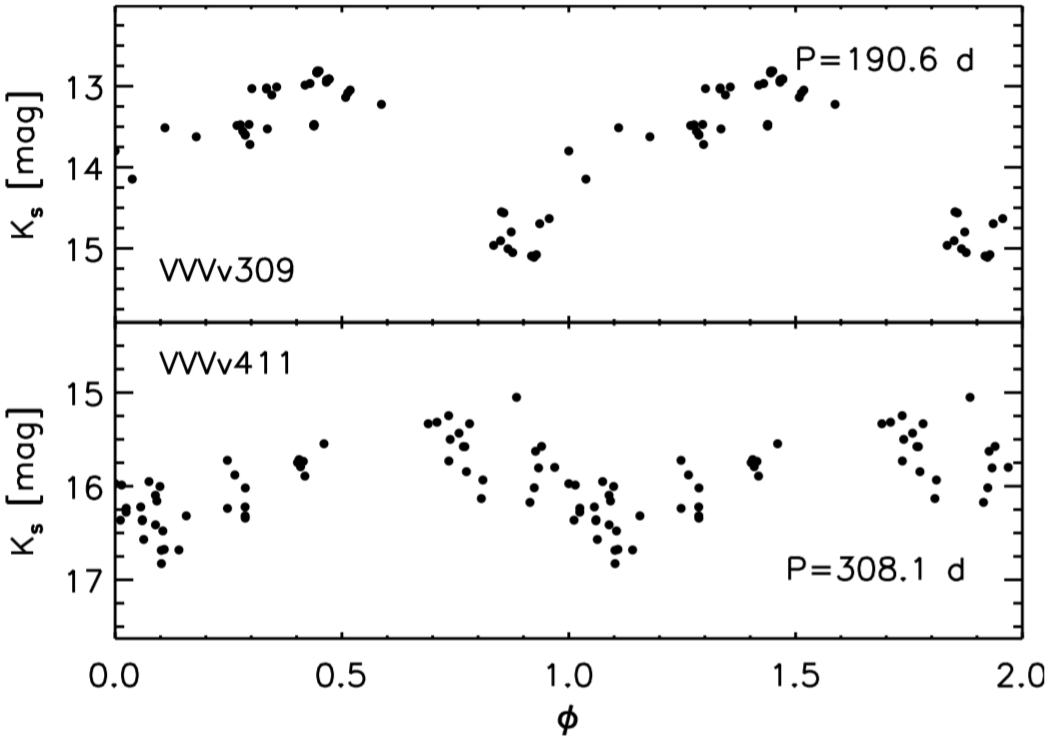 Long period
Short period
Long period
Eclipsing
Light curves types in SFRs (2)
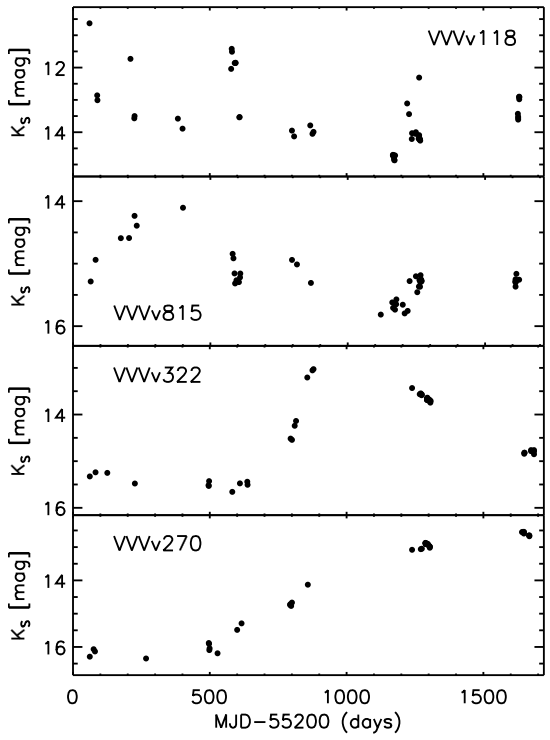 Eruptive
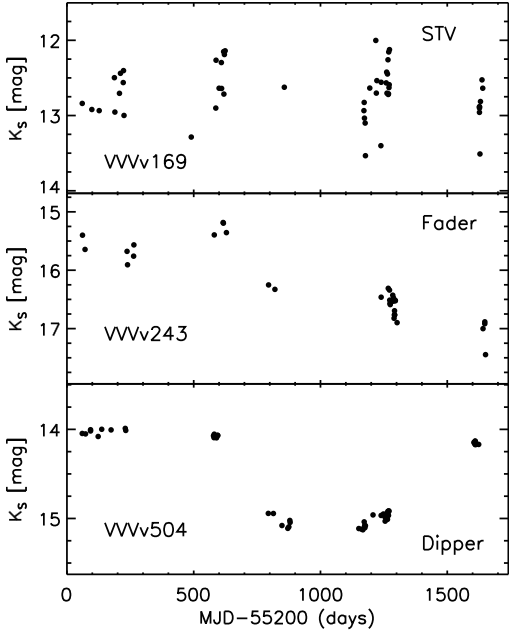 Eruptive
Eruptive
Eruptive
Eruptive light curves and Magellan spectra
Outbursts last typically 1 to 5 years.
Mostly emission line YSOs, sometimes EXor-like BUT H2 and [FeII]  emission, longer outbursts, redder spectra. 
    We mainly see the disk, not the star.
    19 spectroscopically confirmed eruptive variables (15 eruptive LCs, 3 LPVs, 1 fader).
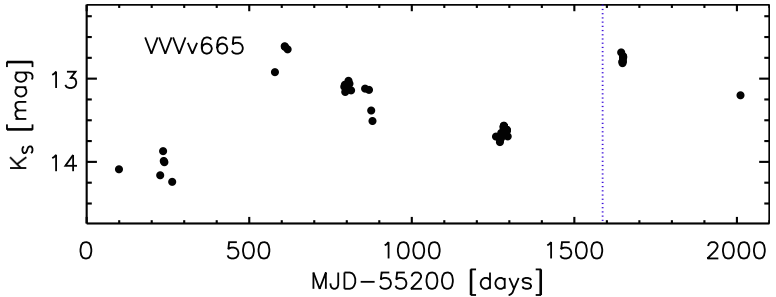 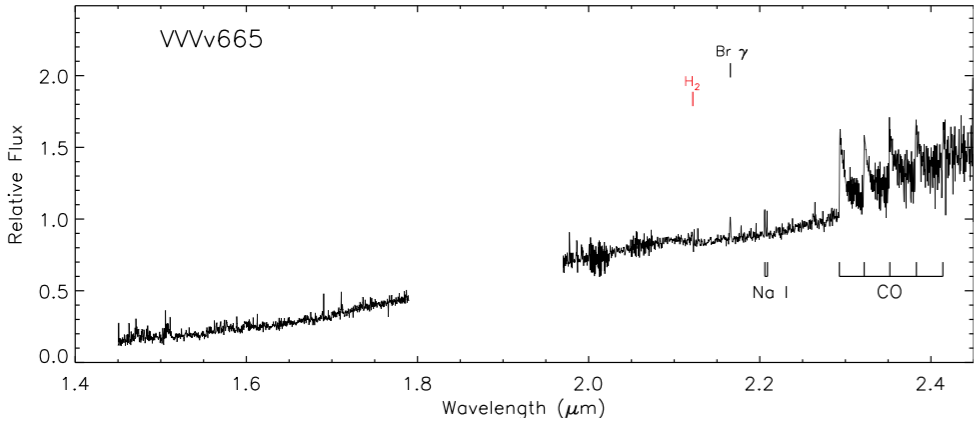 Magellan/FIRE   R=6000
[Speaker Notes: 1-2 AU dynamical timescale, like spectroscopic variations in normal Class I YSOs]
V322, a fast FUor
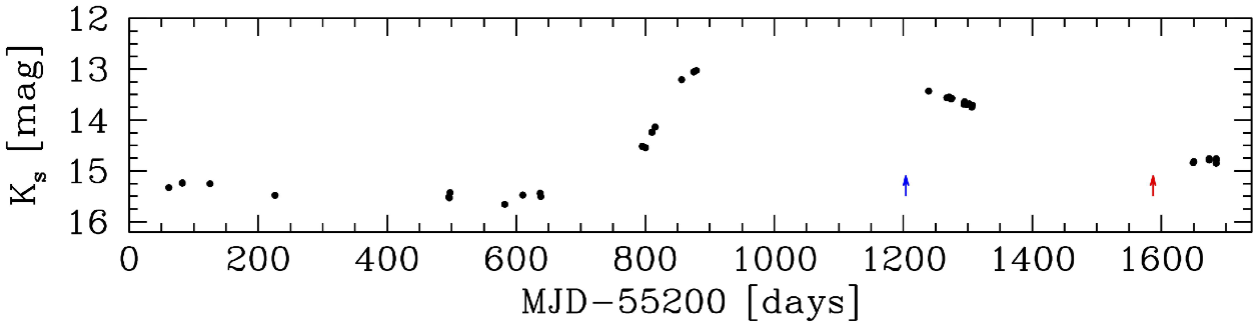 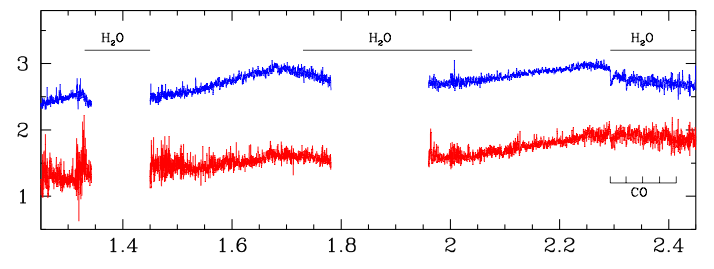 2013 spectrum
2014 spectrum
V717, a long-term periodic FUor?
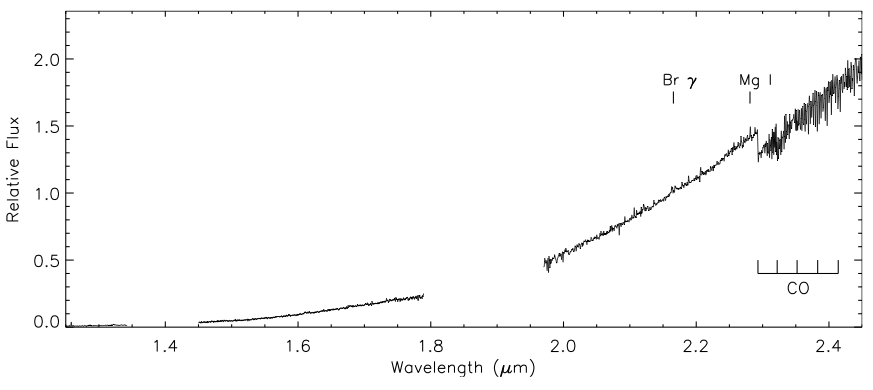 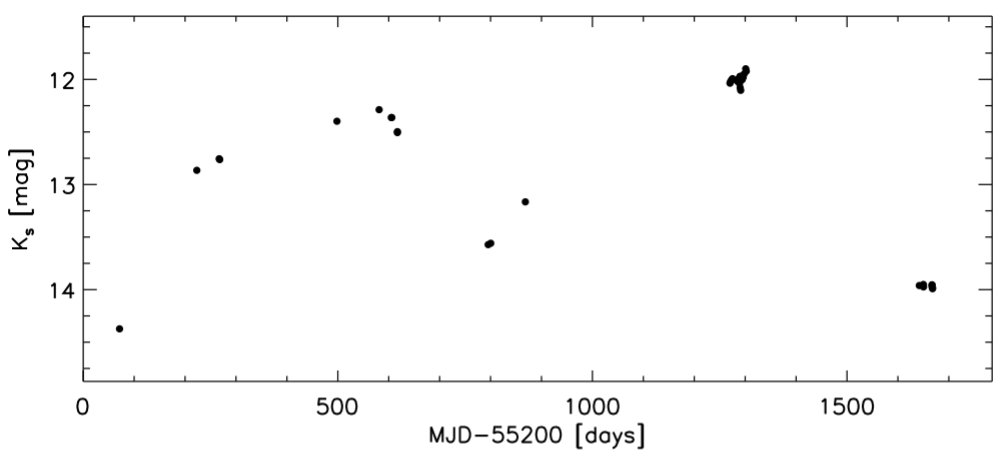 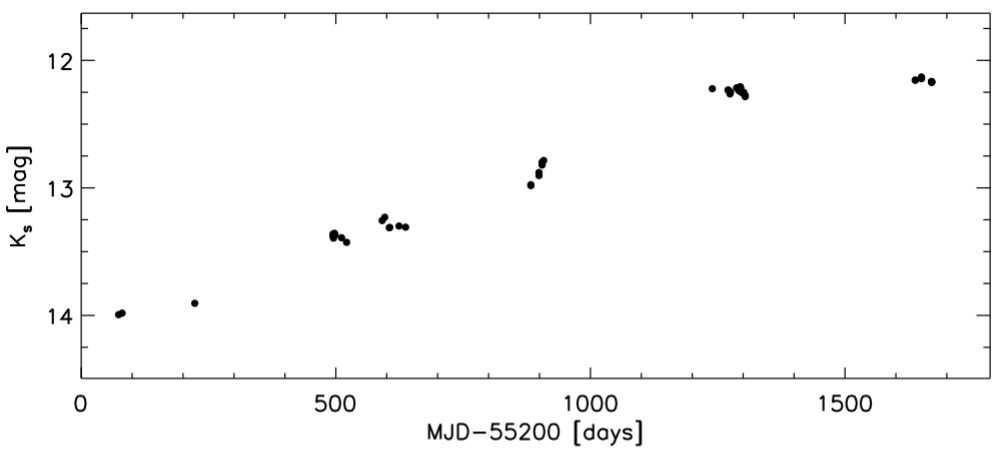 VVVv721

Classical FUor?
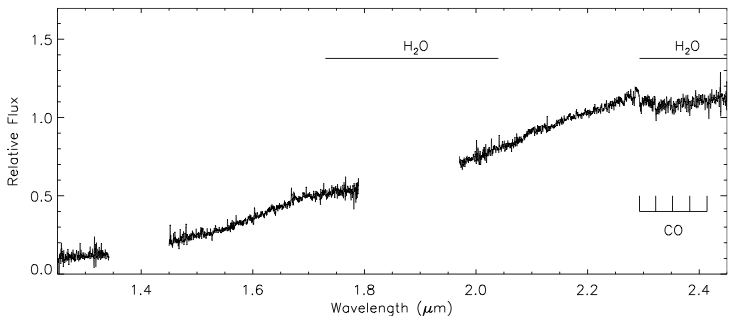 Summary so far
VVV and UKIDSS GPS have revealed a large new population of high amplitude IR variable YSOs.
YSOs dominate the IR variable sky at high amplitudes in the Galactic disc.
Luminosities 0.1 to 103 L …. but rarely over 102.5 L.

Extreme variability is an order of magnitude more common in protostars (class I & flat spectrum YSOs) than in class II, class III YSOs.
A factor of ~5 increase in the sample of eruptive variables.

3 -- 6% of class I YSOs underwent eruptions between 2010 and 2014.
	

MNors: a new subclass of eruptive YSO – mainly embedded systems.
Outburst durations and spectra have characteristics in between FUors and Exors
Named after V1647 Ori, which illuminates McNeil’s Nebula.
[Speaker Notes: Nanda Kumar poster on luminous high amplitude YSOs. 1000 Lsun or more.]
VVVX era long term monitoring, more spectra
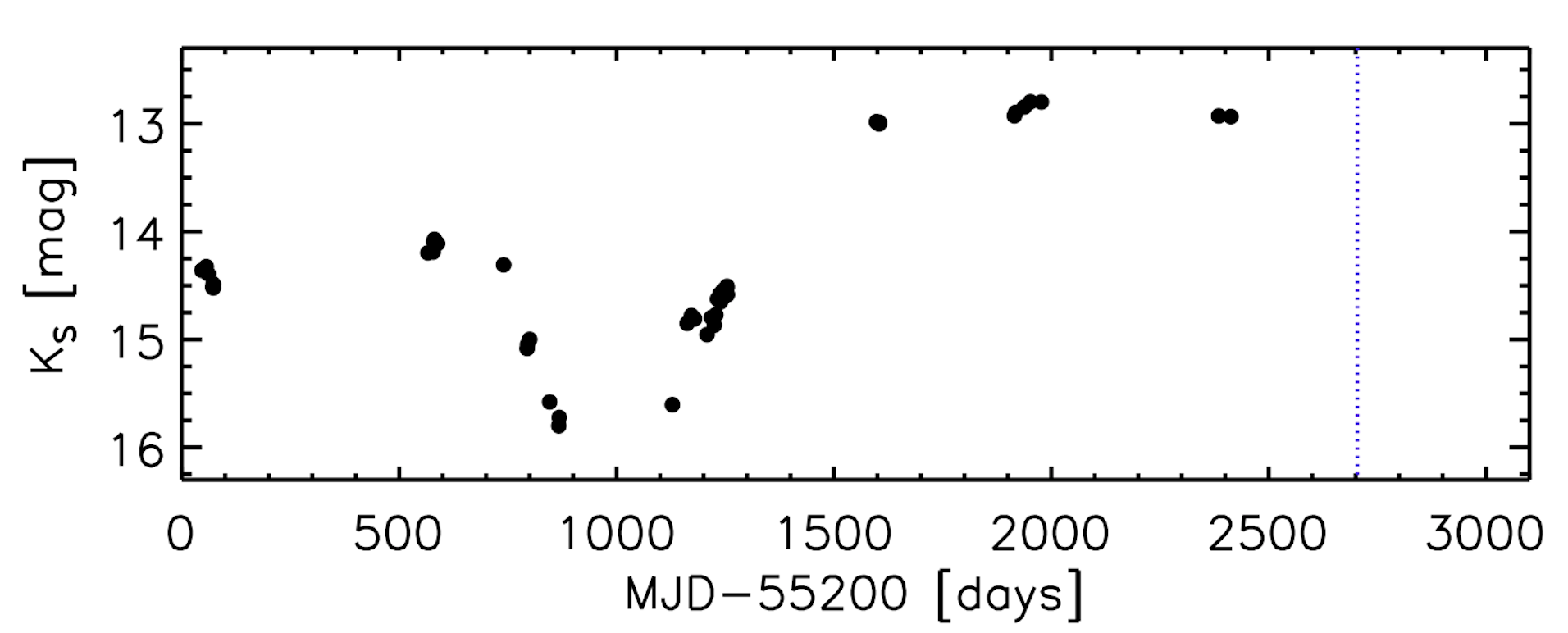 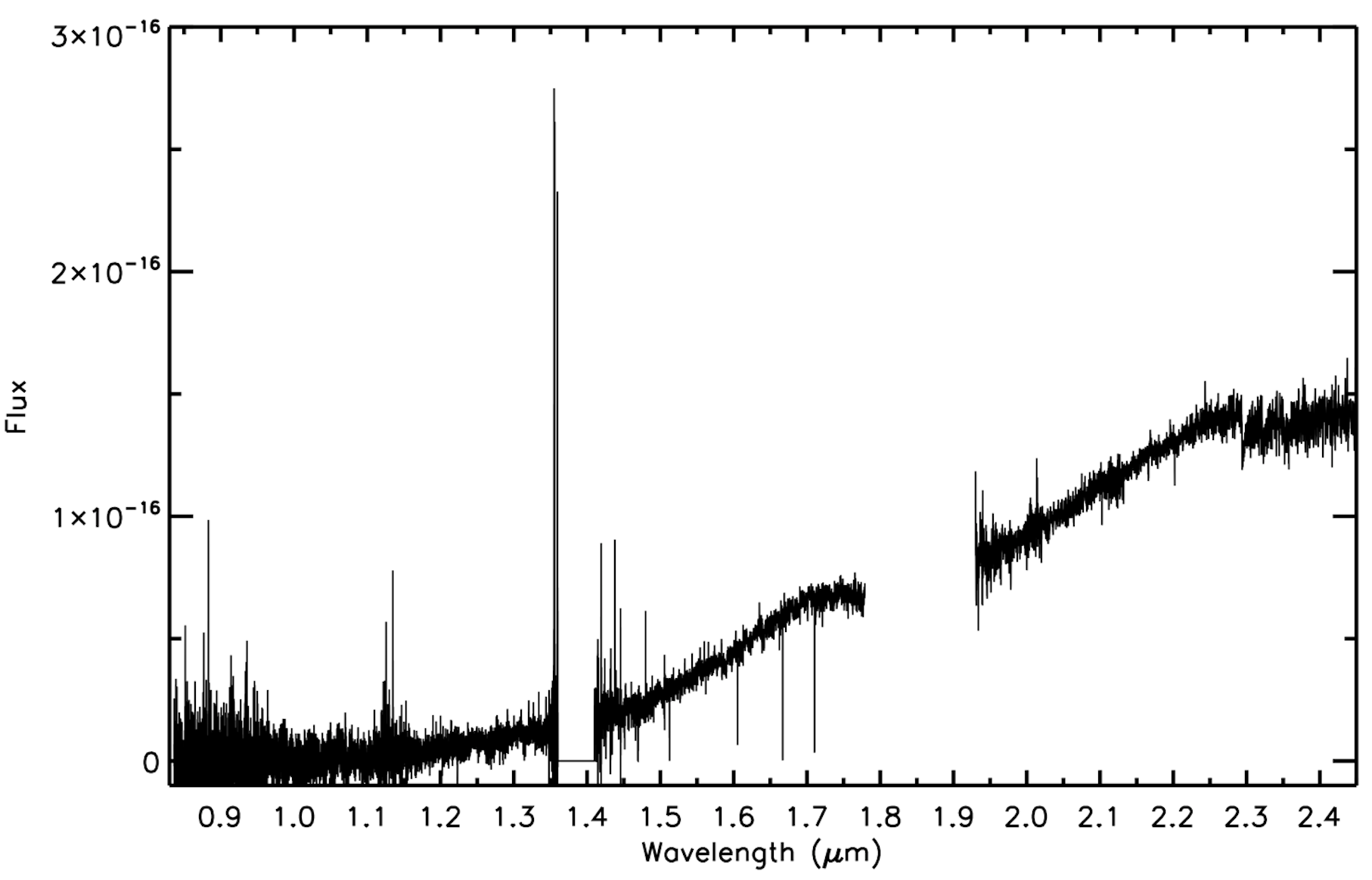 What next?
Spectroscopic variability.
Enlarge the spectroscopic sample – lpv-YSOs, faders, dippers
AO imaging, jets

Enlarge the sample
Search for higher amplitude systems 
Invert the search with external YSO lists
Quantify incidence with Spitzer YSOs (Robitaille 2008 list)

Also explore the “WIT” sky for new types of variable star or transient
VVV has found 20 novae so far (mostly Roberto Saito but 2 by Carlos).
Also 6 “VVV-WIT” objects.
Interesting variables
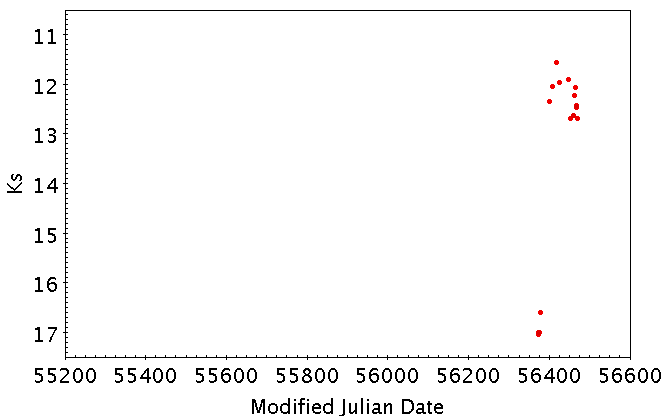 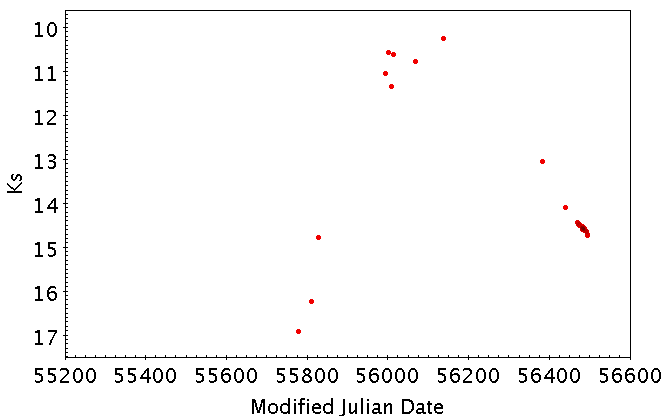 Var 402
Var 357
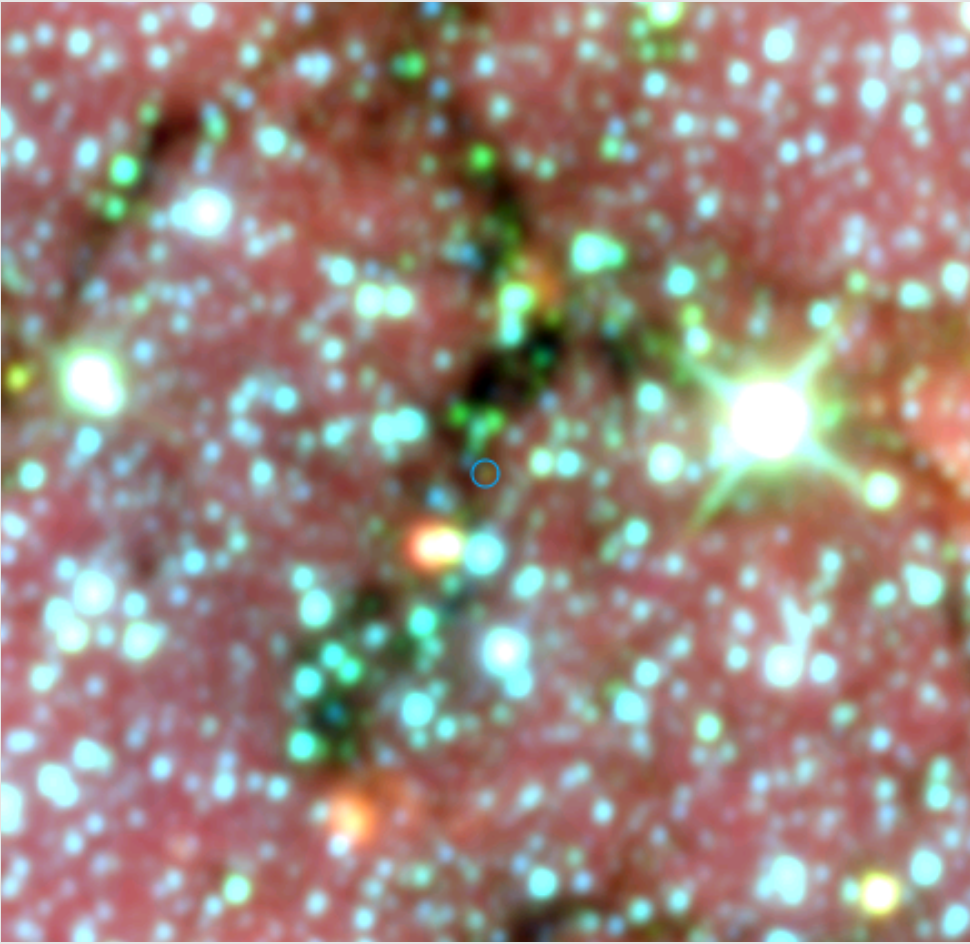 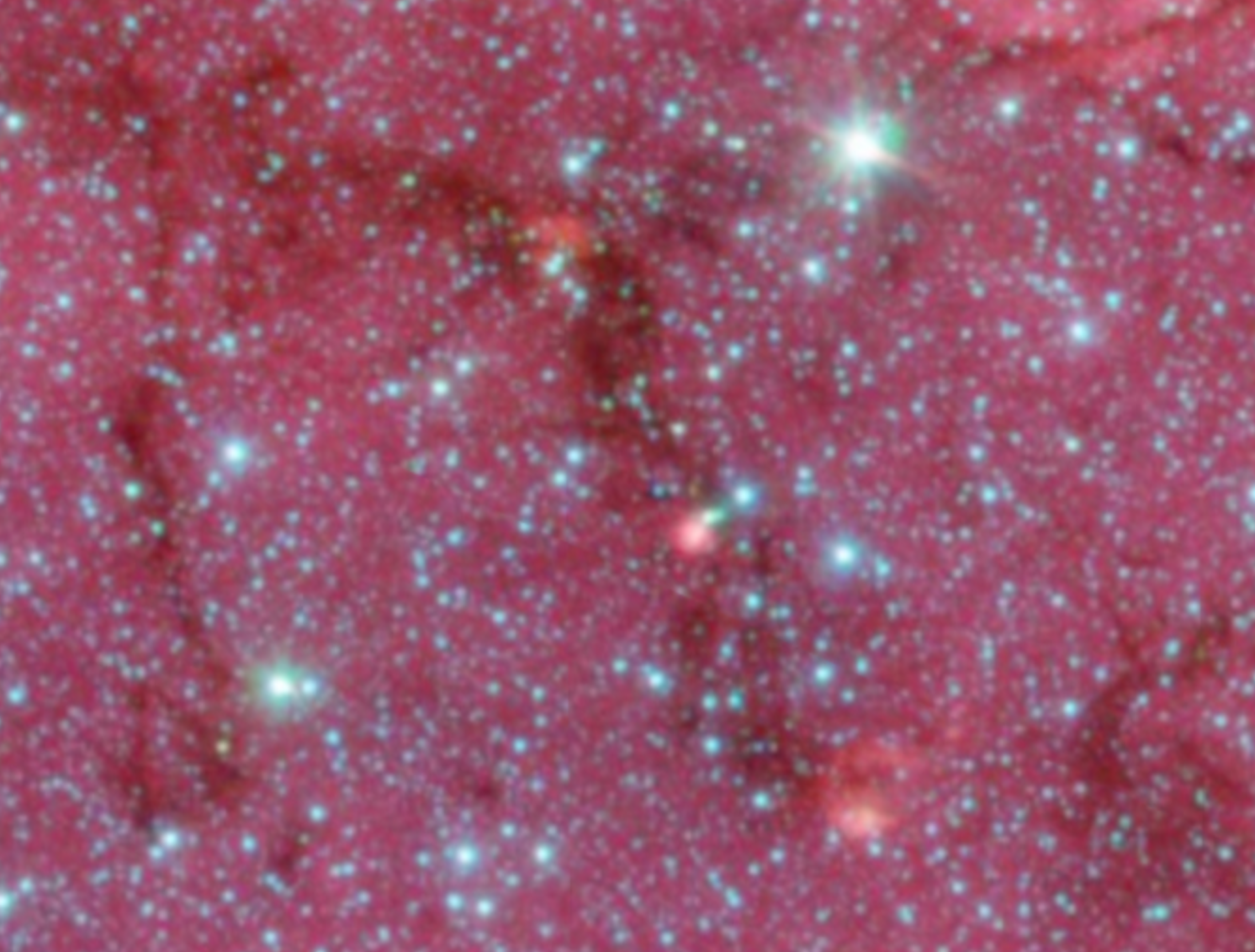 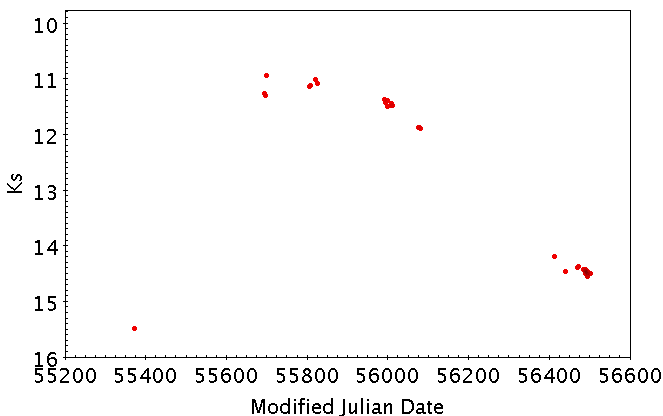 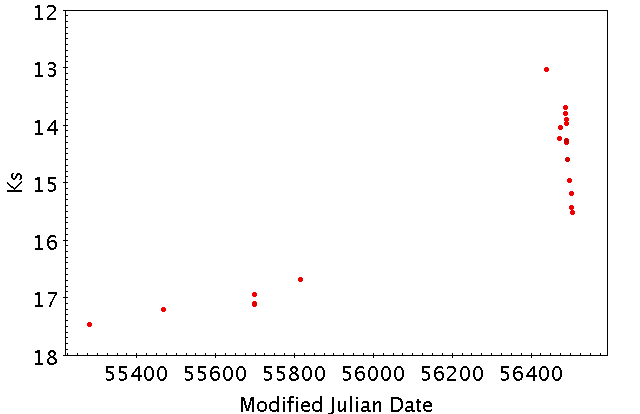 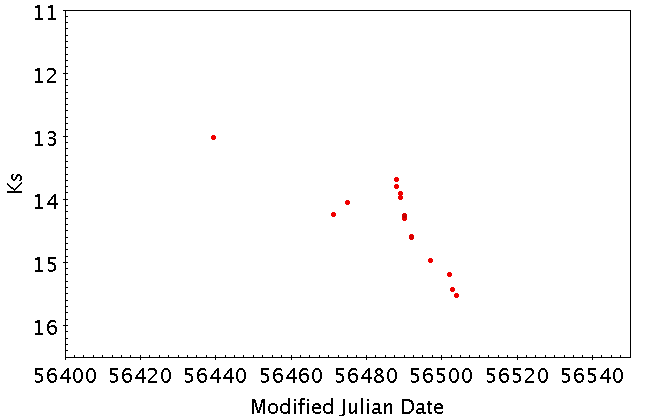 Var 336 - red
Var 328
[Speaker Notes: Var402 Var357 Var328 Var336_Robit]
The VVV Infrared Astrometric Catalogue (VIRAC)
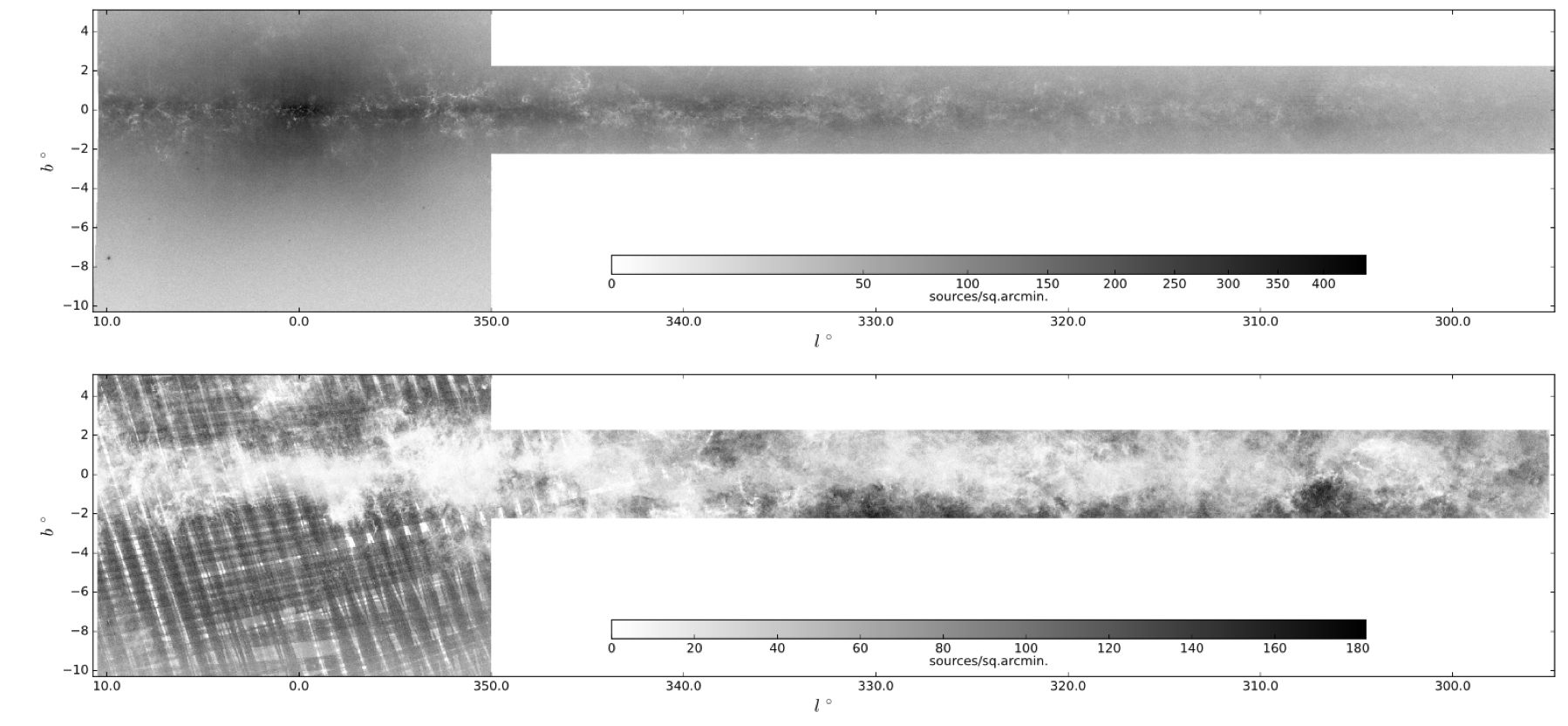 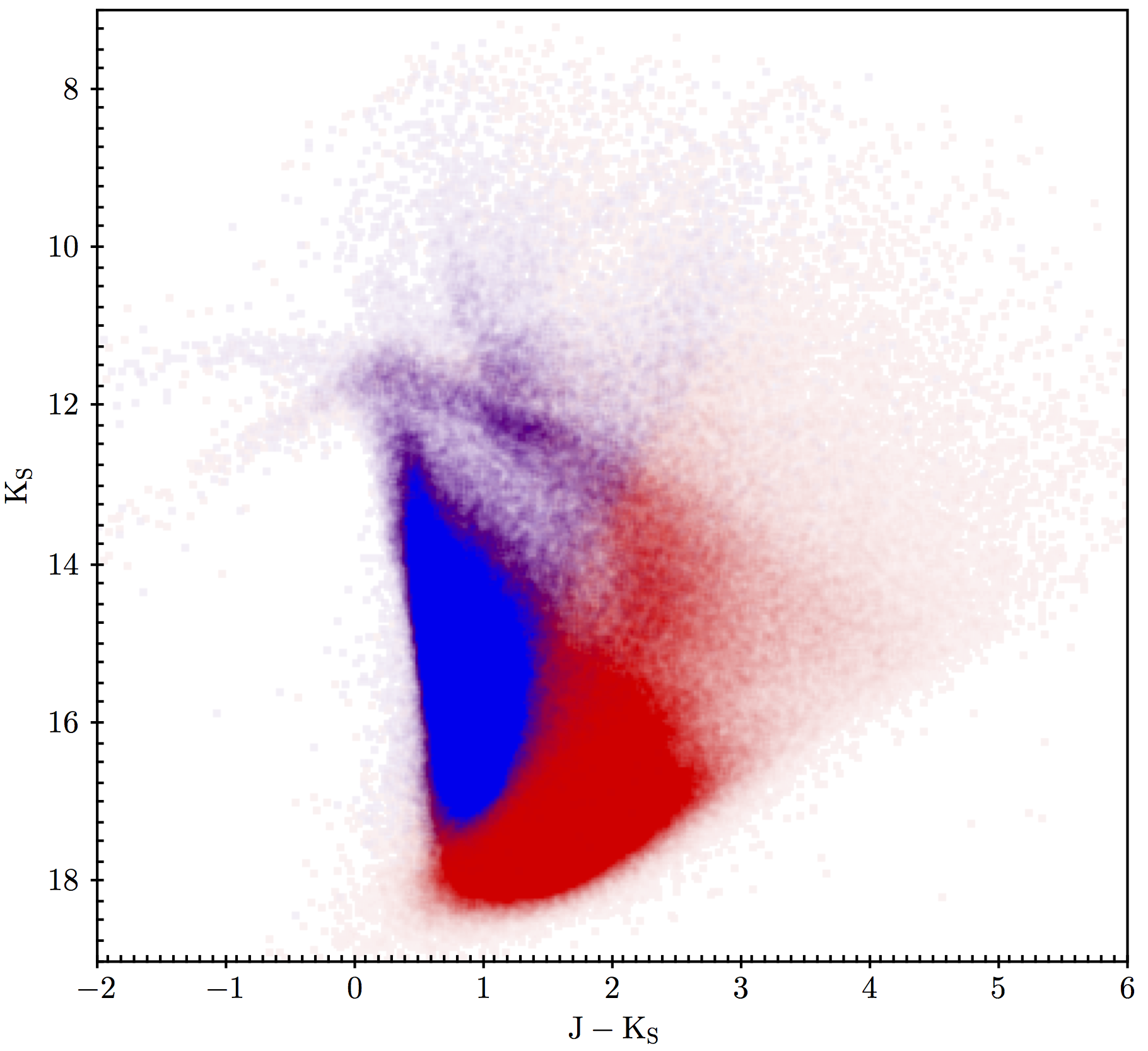 VVV source density map (10 < Ks < 16)
GAIA DR1
VVV
GAIA DR1 source density map
VIRAC version 1 (Leigh Smith, Phil Lucas et al.)
V1 is relative astrometry, using Cambridge pipeline catalogue.
V2 will be PSG astrometry on the GAIA absolute reference frame.
V3: Shift & Stack astrometry (fingers crossed…)
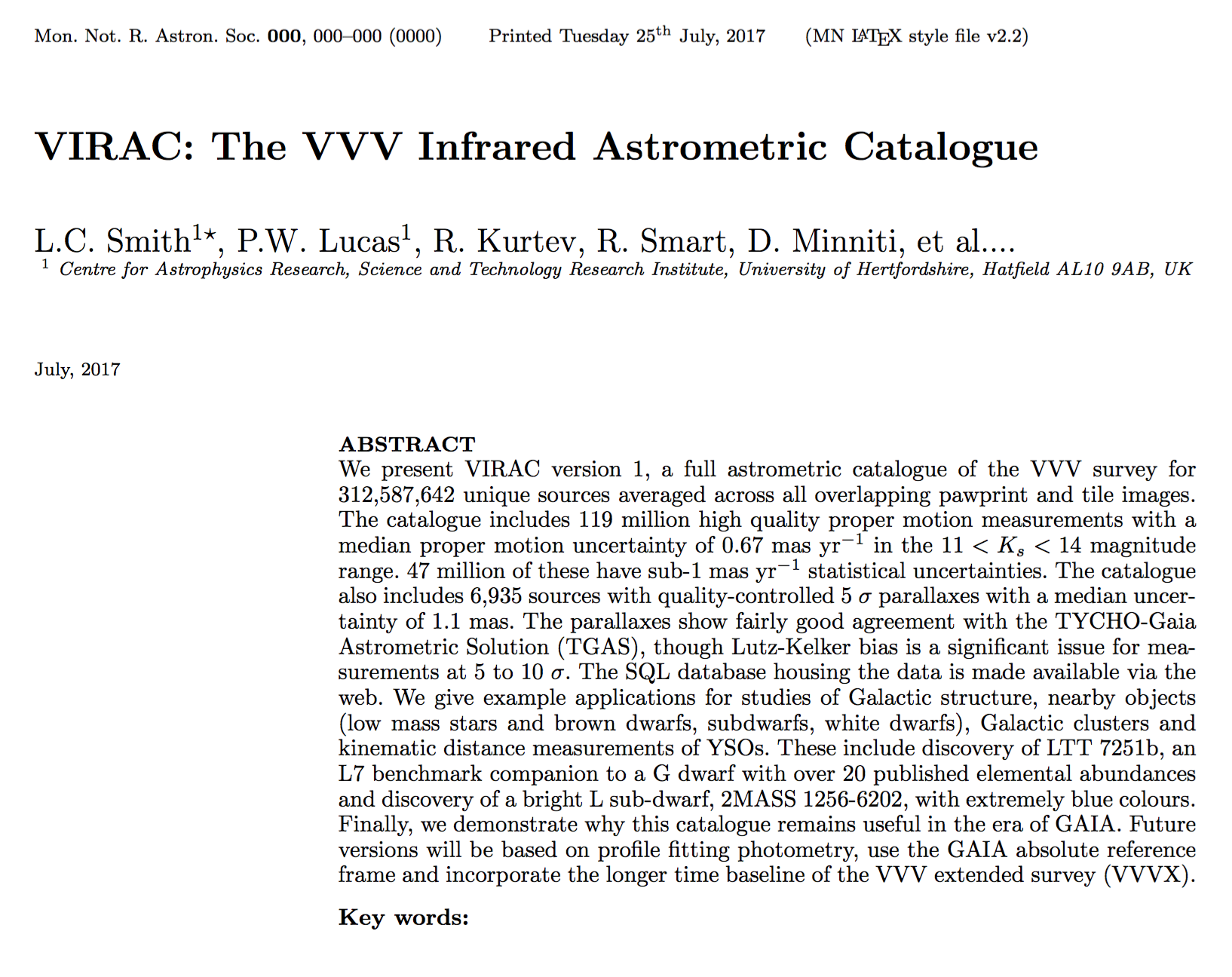 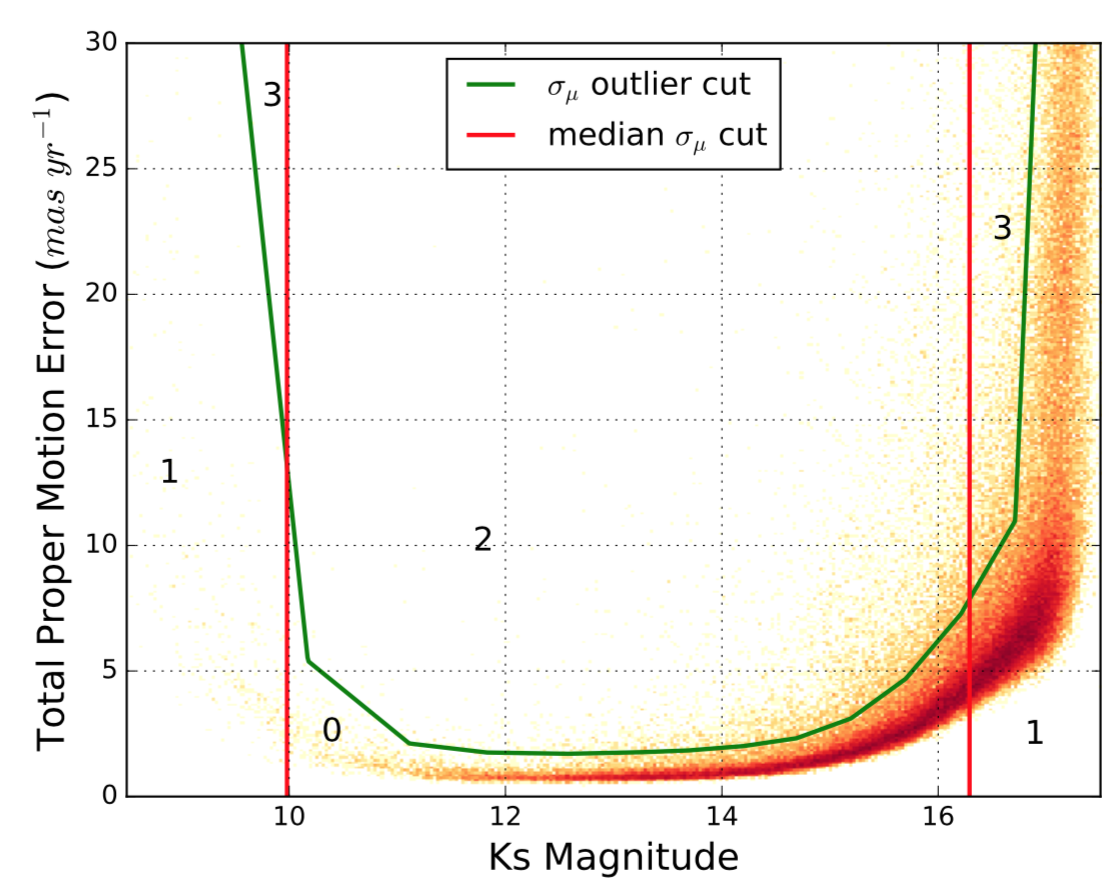 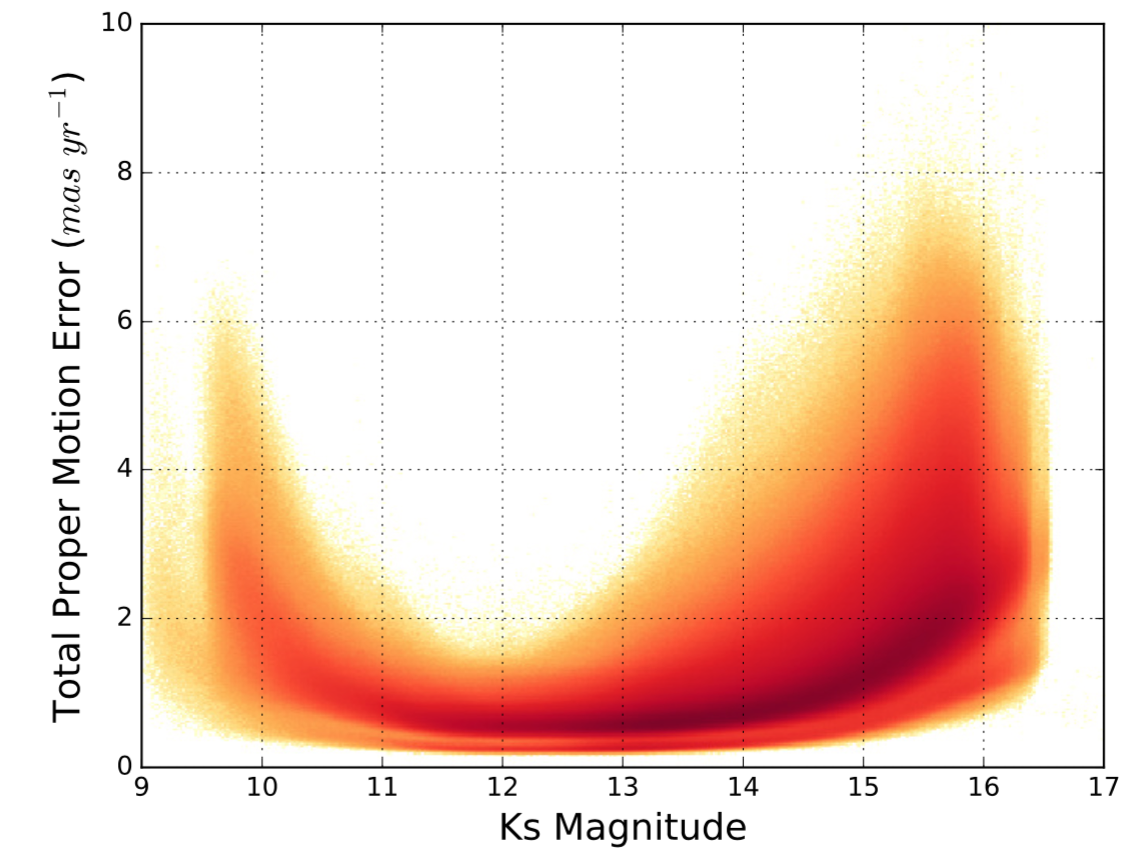 Full survey, 312 million stars,119 million “reliable”
0.67 mas median error
1 pawprint
Parallaxes – the largest ground-based catalogue
Parallaxes measured for 6935 stars at >5σ.    1.1 mas median precision.
(MEarth: 1507 parallaxes, 5 mas precision, Dittman et al.’14).
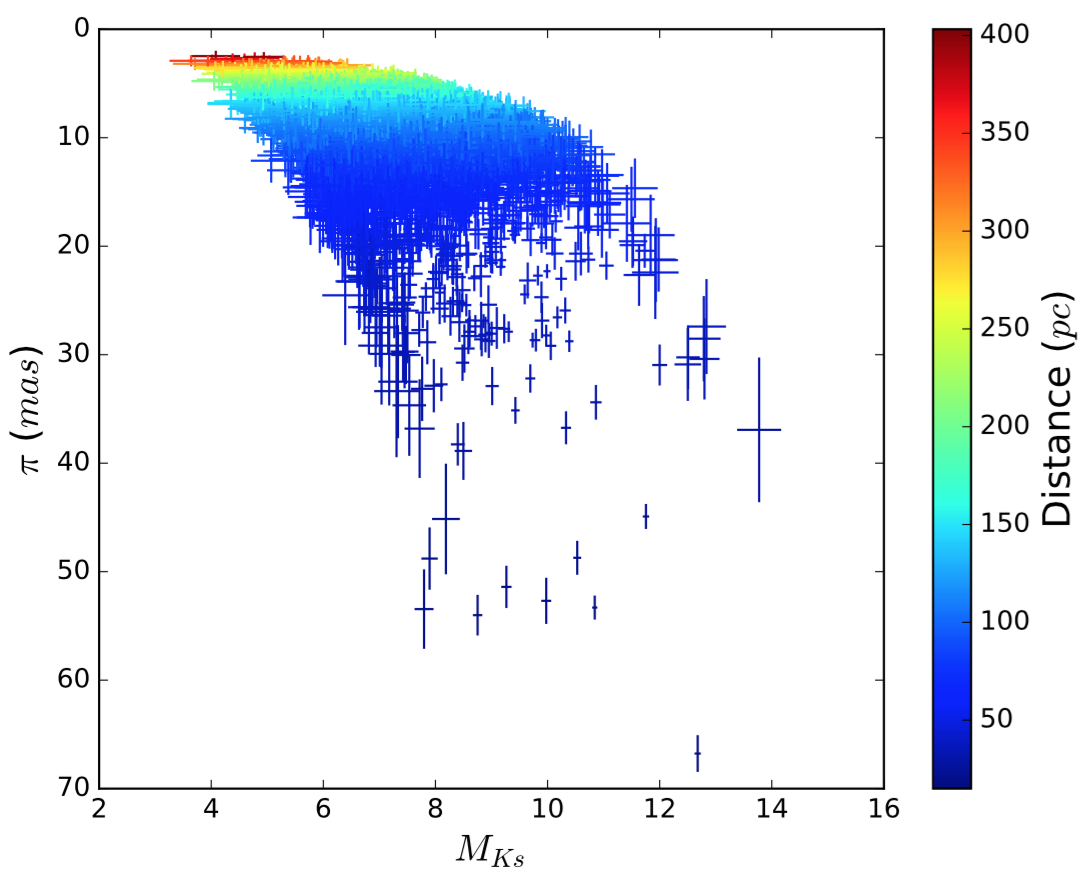 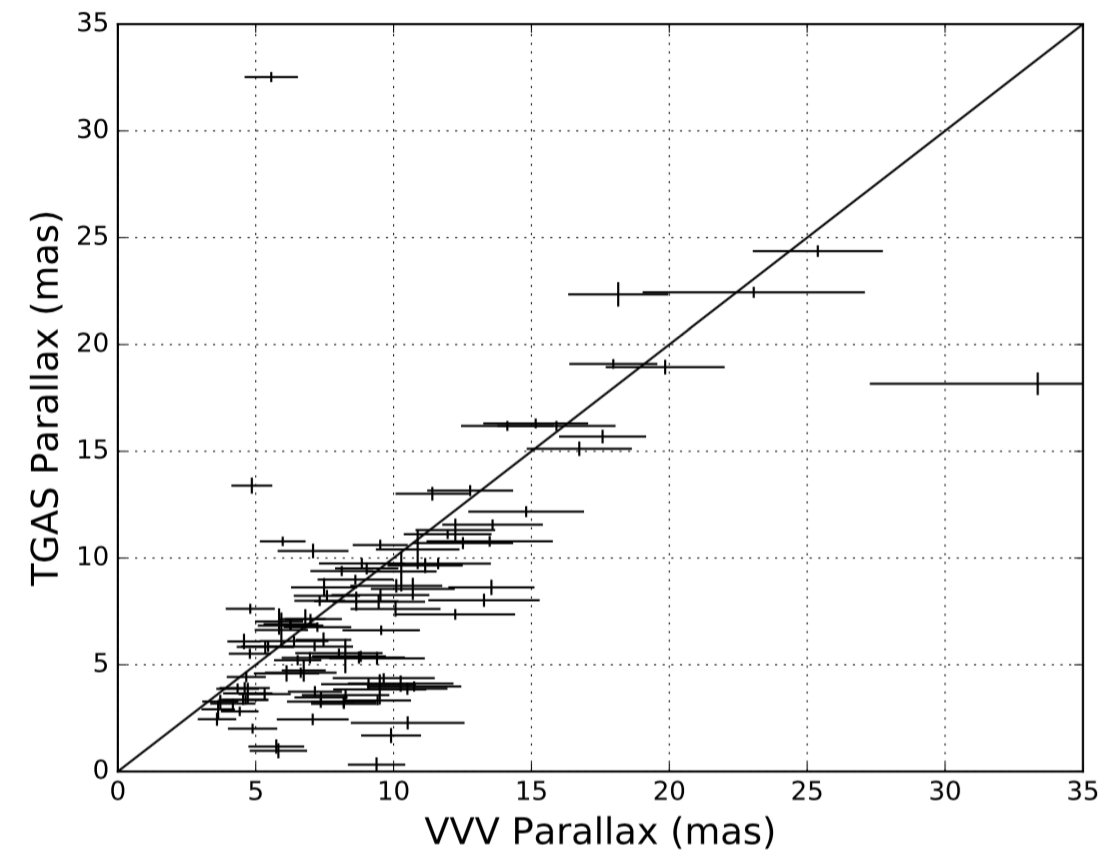 Tycho-GAIA match for faint companions
Some useful brown dwarfs
Discovery of β Circini B – a 400 Myr brown dwarf benchmark binary.
(Smith, Lucas et al.2015, MNRAS 454, 4476)








Discovery of LTT 7251B
benchmark binary with over 20 elemental abundances from HARPS GTO obs.

Discovery of 2MASS 1256-6202, an L7 sub-dwarf. PM=1.1”/ yr.
One of only 4 late L sub-dwarfs or extreme sub-dwarfs. 
Metal poor ([M/H] ~ -1) brown dwarfs test star formation theory.
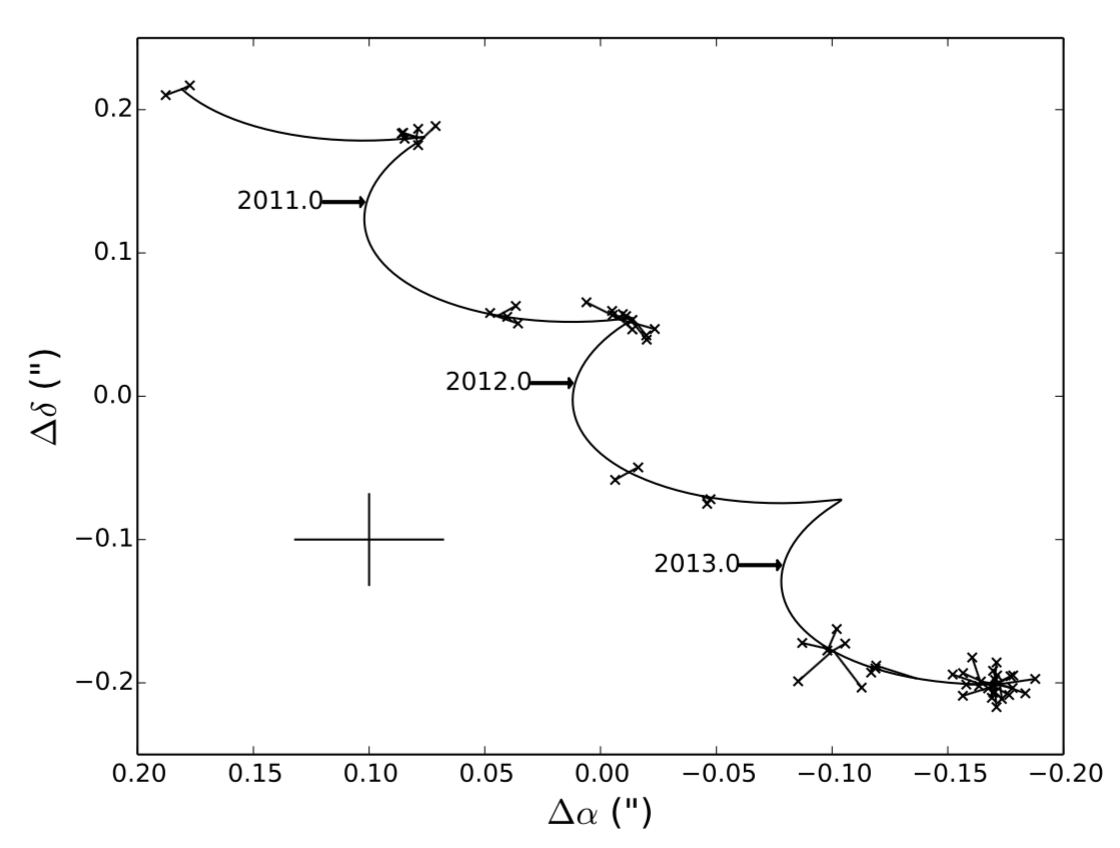 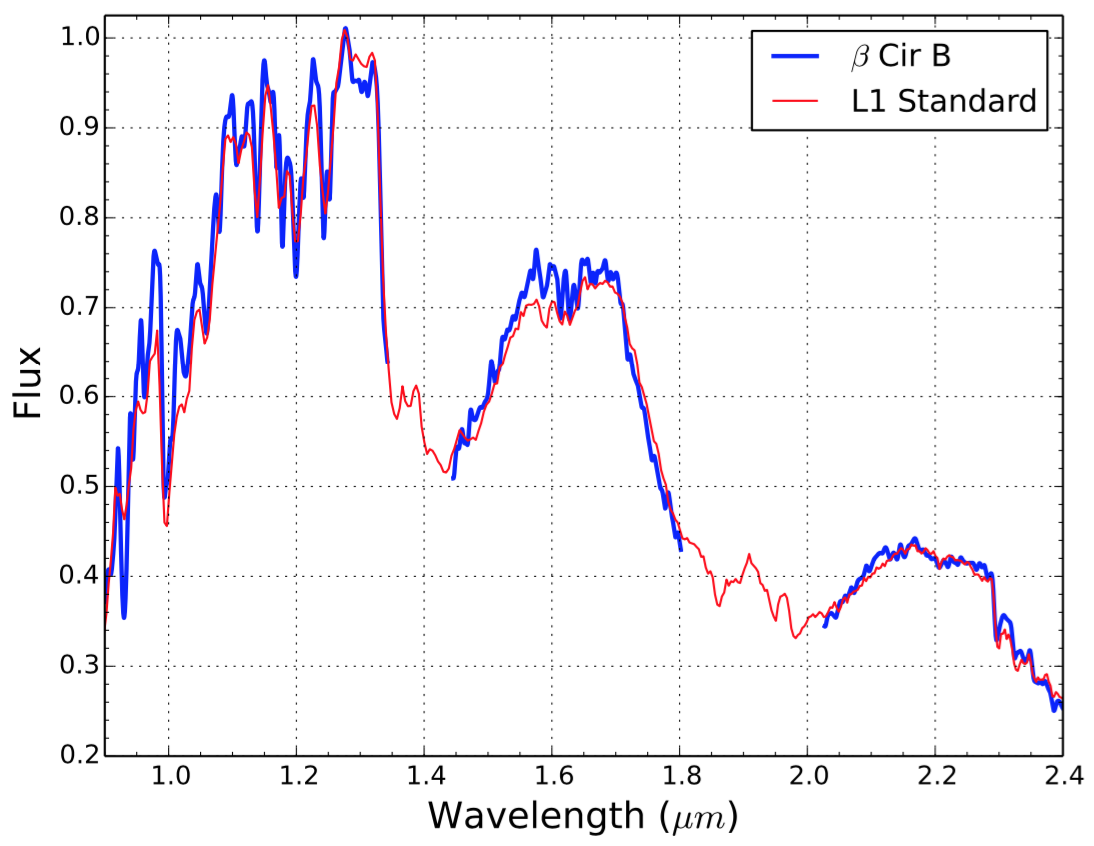 Galactic rotation curves
Using red clump giants in a slice at l = 300°, 0.5°<|b|<1°
Vtan precision as good as 1.5 km/s
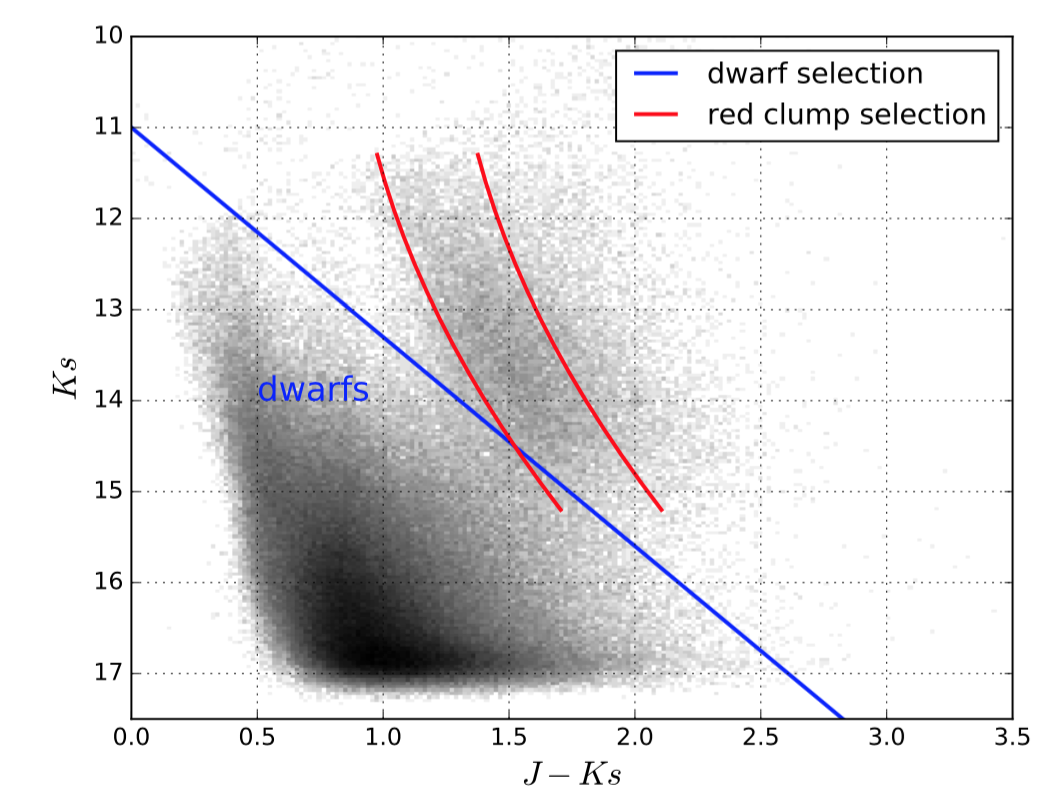 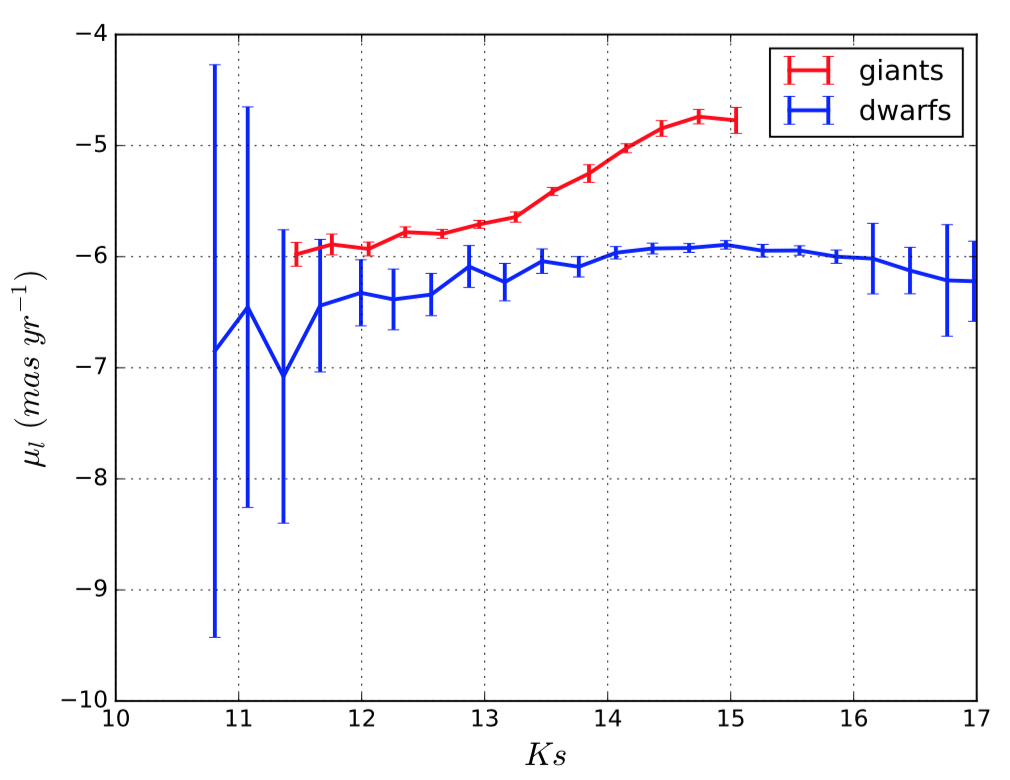 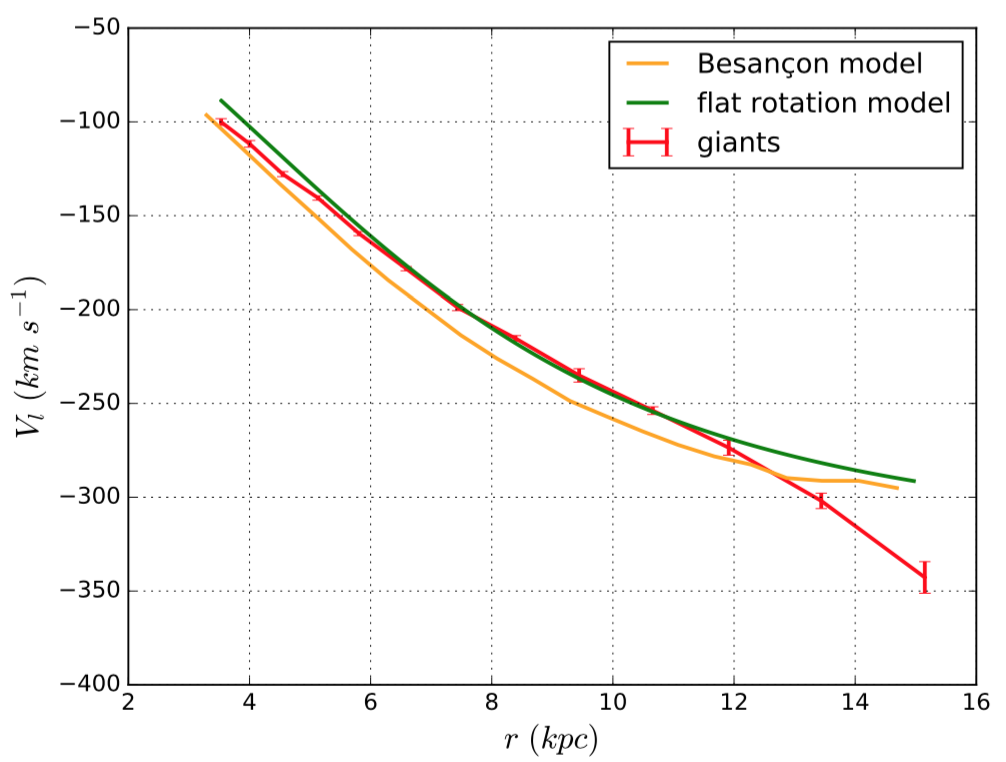 Cluster decontamination
Proper motion decontamination of FSR 1735 = 2MASS GC03 
A globular cluster at d=11 kpc (see Carballo-Bello et al.2016, MNRAS 462, 501)
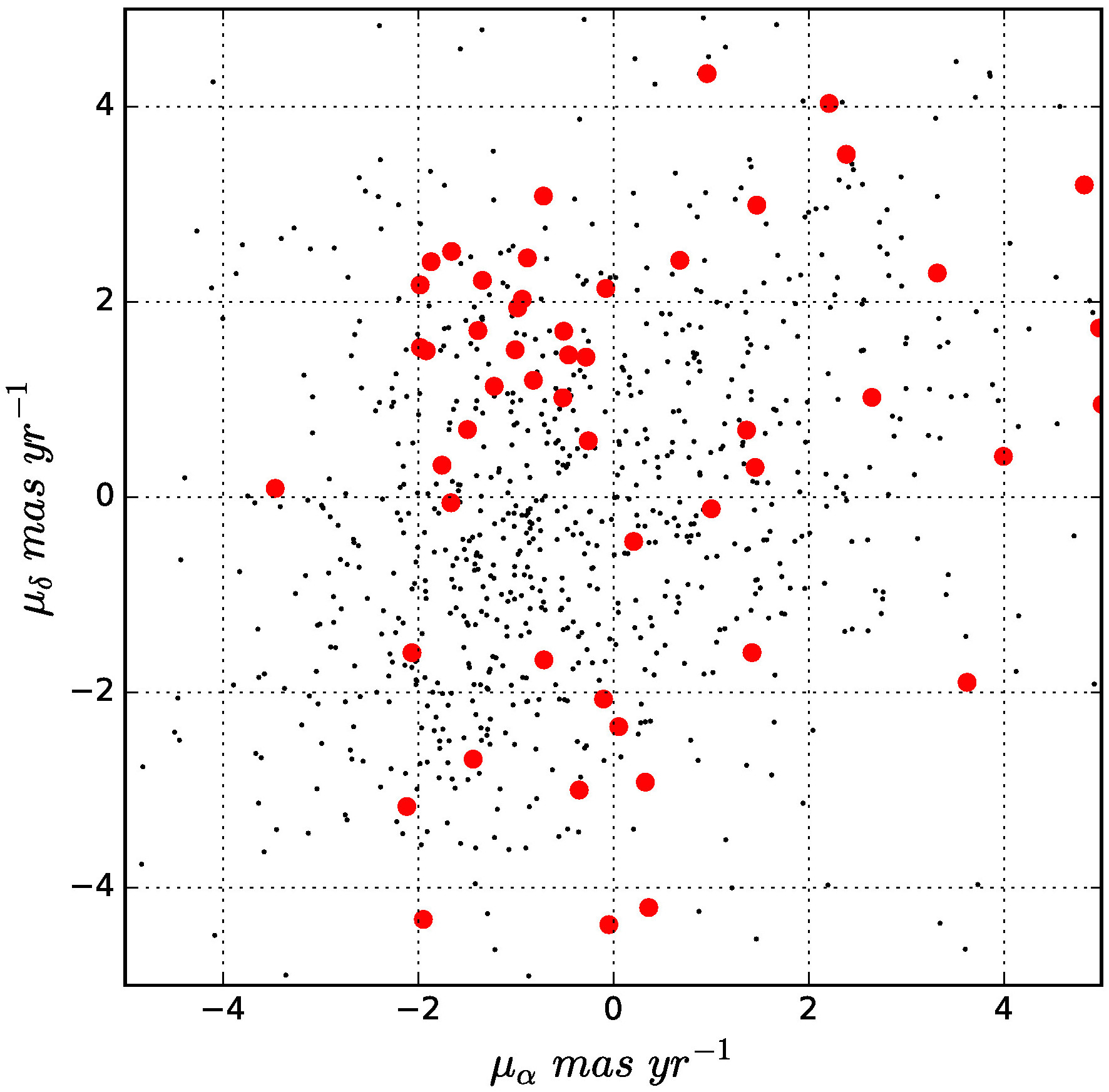 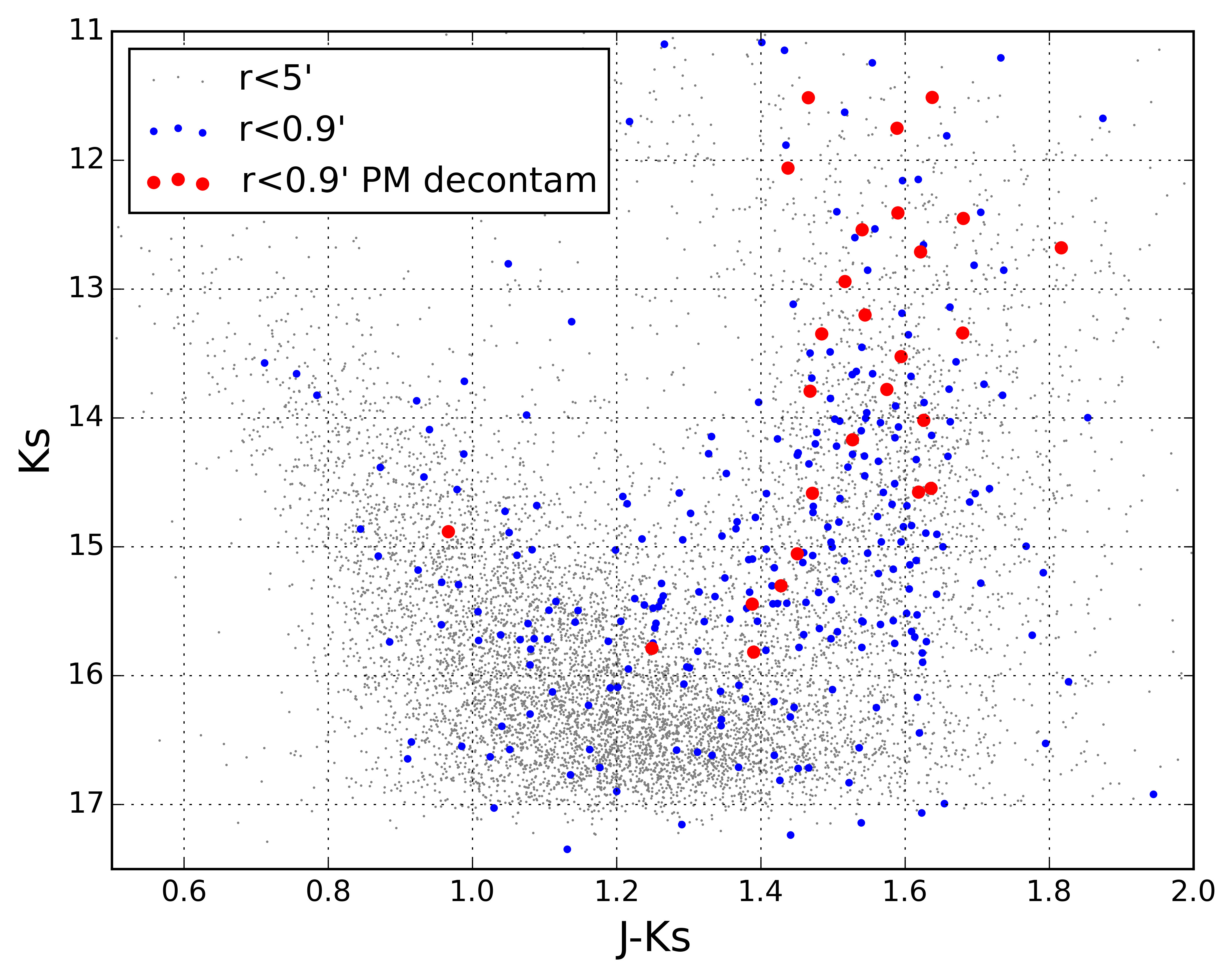 (see R. Contreras PSF proper motions version for better results)
Motion of the Sagittarius dwarf galaxy
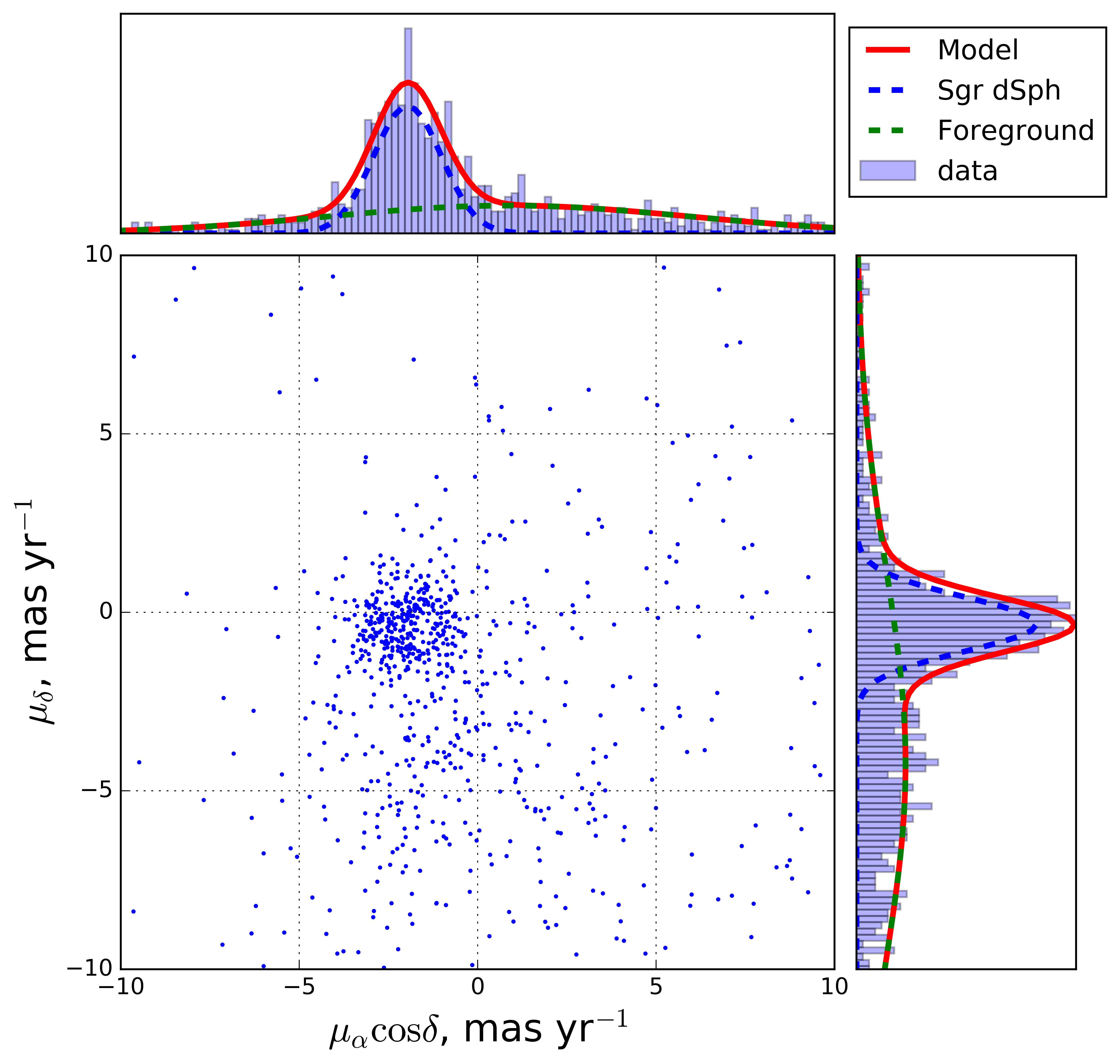 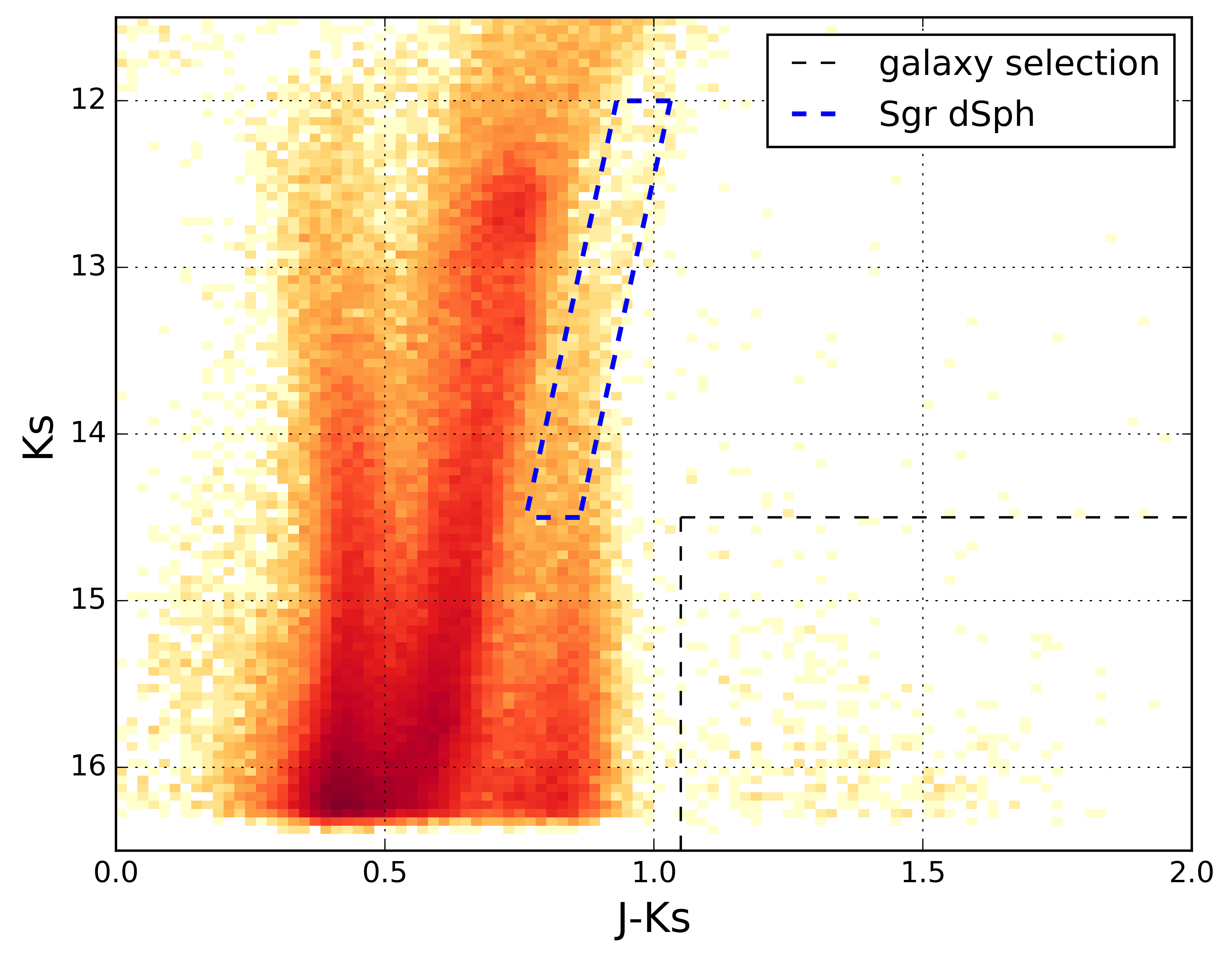 Sag stars
Galaxies
F-G dwarfs
M dwarfs
Bulge giants
Thank you!